Informationsmøde om Min SundhedsplatformVed It-konsulent Katrine Roos Precht It-konsulent Signe Gjedsted Larsen
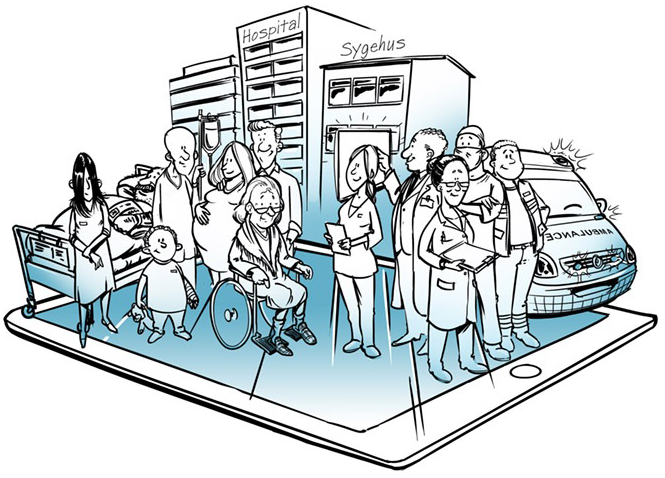 Tilbagemelding på spørgsmål fra Temadag
Hvordan forholder Min Sundhedsplatform sig til behandlingstestamentet?	
Min Sundhedsplatform viser ikke behandlingstestamente, det opdateres i Sundhed.dk. På hospitalet vil man kunne slå op i Sundhed.dk og se patientens behandlingstestamente. Se mere på sundhed.dk: https://www.sundhed.dk/borger/min-side/mine-registreringer/livstestamente/
2
Agenda
Sundhedsdata – hvad er det og hvad kan vi bruge det til?
Platforme til Patientinddragelse
Min Sundhedsplatform
Min Sundhedsplatform App.
Sundhed.dk

Udvikling i Patientinddragelse
Kontakt og hjælp…
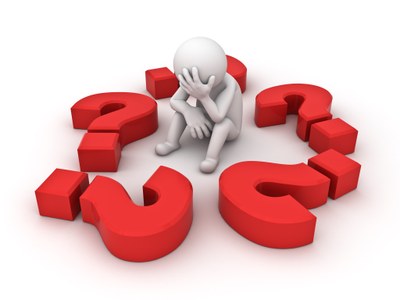 3
Sundhedsdata
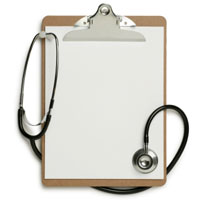 Journalnotater
Blodprøvesvar
Billeddiagnostik
Aftaleoversigt
Diagnoser (aktuelle)
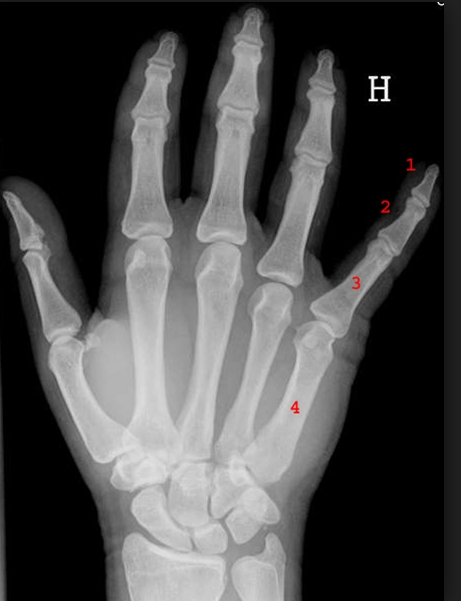 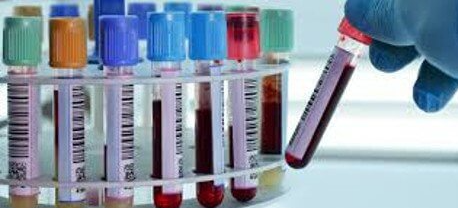 4
Hvad bruges sundhedsdata til?
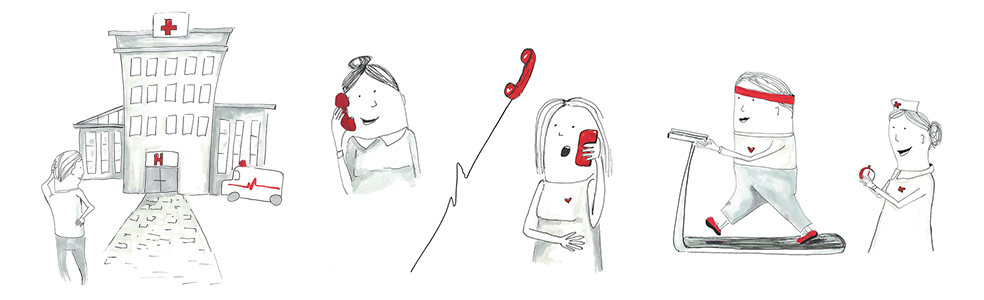 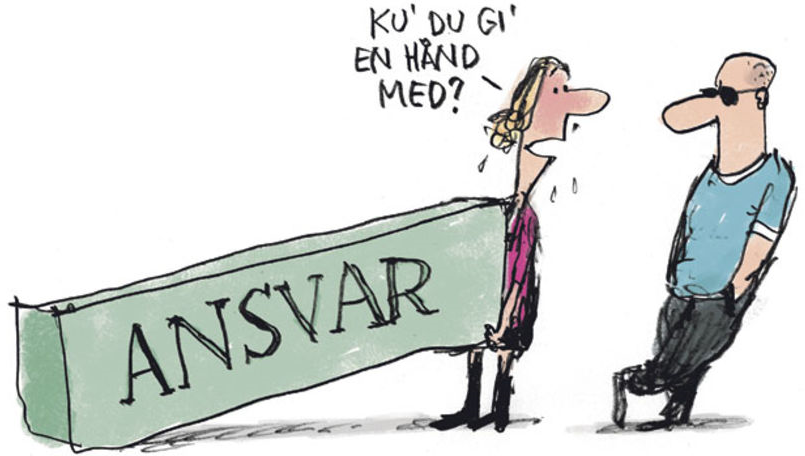 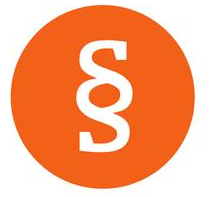 Patienter berigtiger journaloplysninger
Deling af sundhedsoplysninger giver patienter mulighed for at involvere sig i egen sundhedssituation
Hospitaler deler ansvar for  behandlingen med patienten
Patienter har altid mulighed for at frasige sig ansvaret for indblik i egen sundhed

Ulemper…
Ser prøvesvar før behandler
Fagsprog i journal
Kan vække bekymring med information
5
[Speaker Notes: Rettighed
Patienter berigtiger journaloplysninger
Deling af sundhedsoplysninger giver patienter mulighed for at involvere sig i egen sundhedssituation
Hospitaler deler ansvar for  behandlingen med patienten
Patienter har altid mulighed for at frasige sig ansvaret for indblik i egen sundhed

Ser prøvesvar før behandler
Fagsprog i journal
Kan vække bekymring med information]
Sundhedsdata
Hvad får patienten ud af det?
6
SP = Sundhedsplatformen
Sundhedsdata
Patientinddragelse og Sundhedsdata
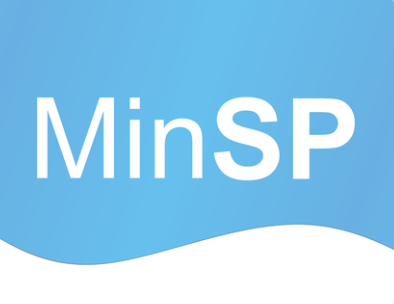 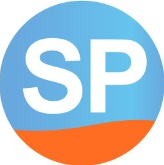 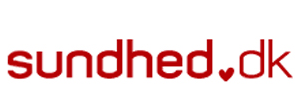 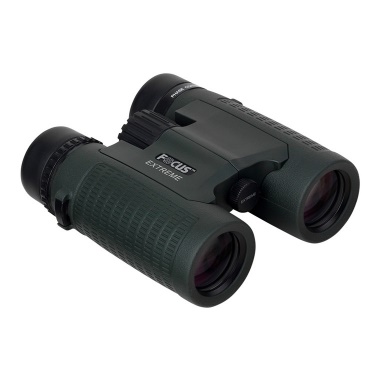 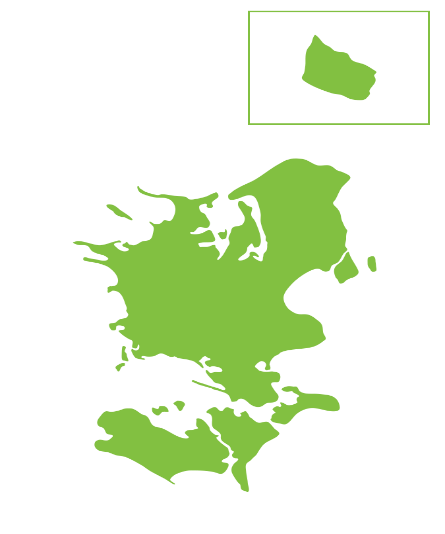 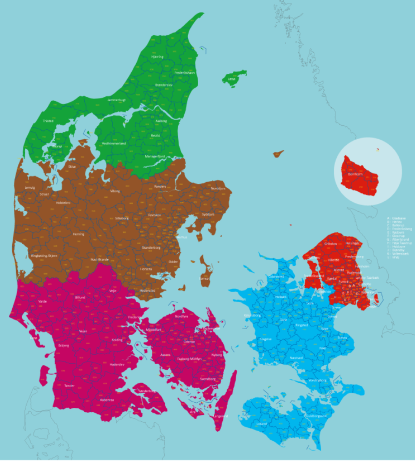 7
Patientindragelse, sammenligning mellem Websteder
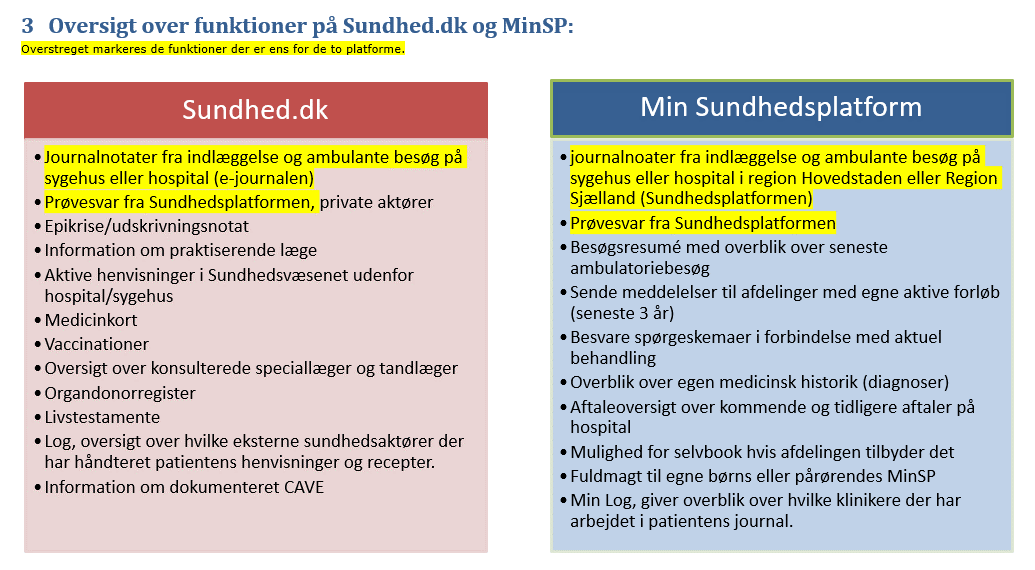 8
Sammenligning mellem apps
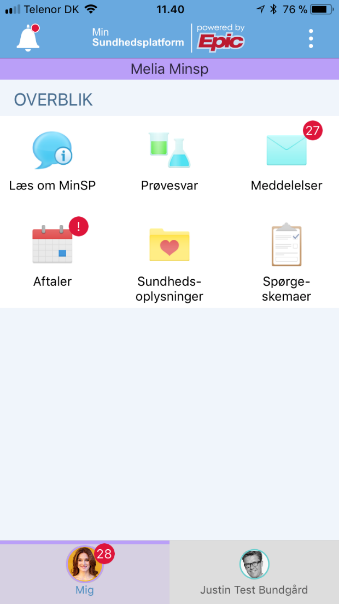 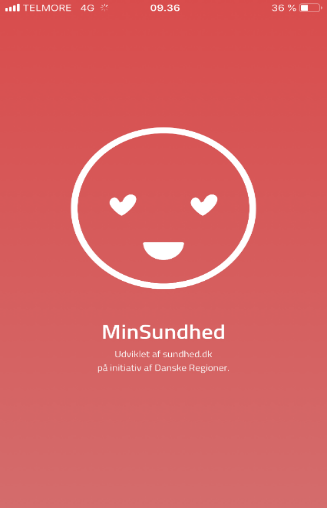 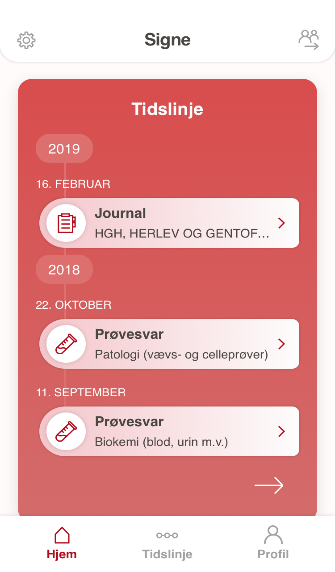 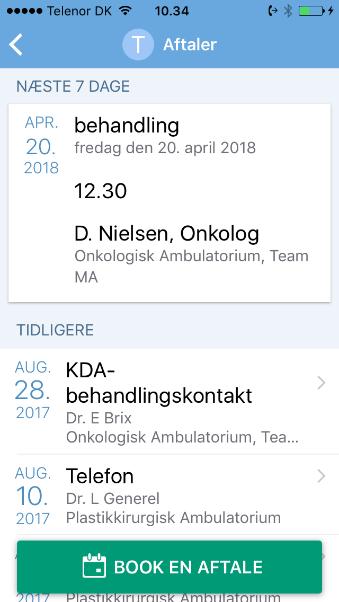 9
Min Sundhedsplatform Hjemmesiden
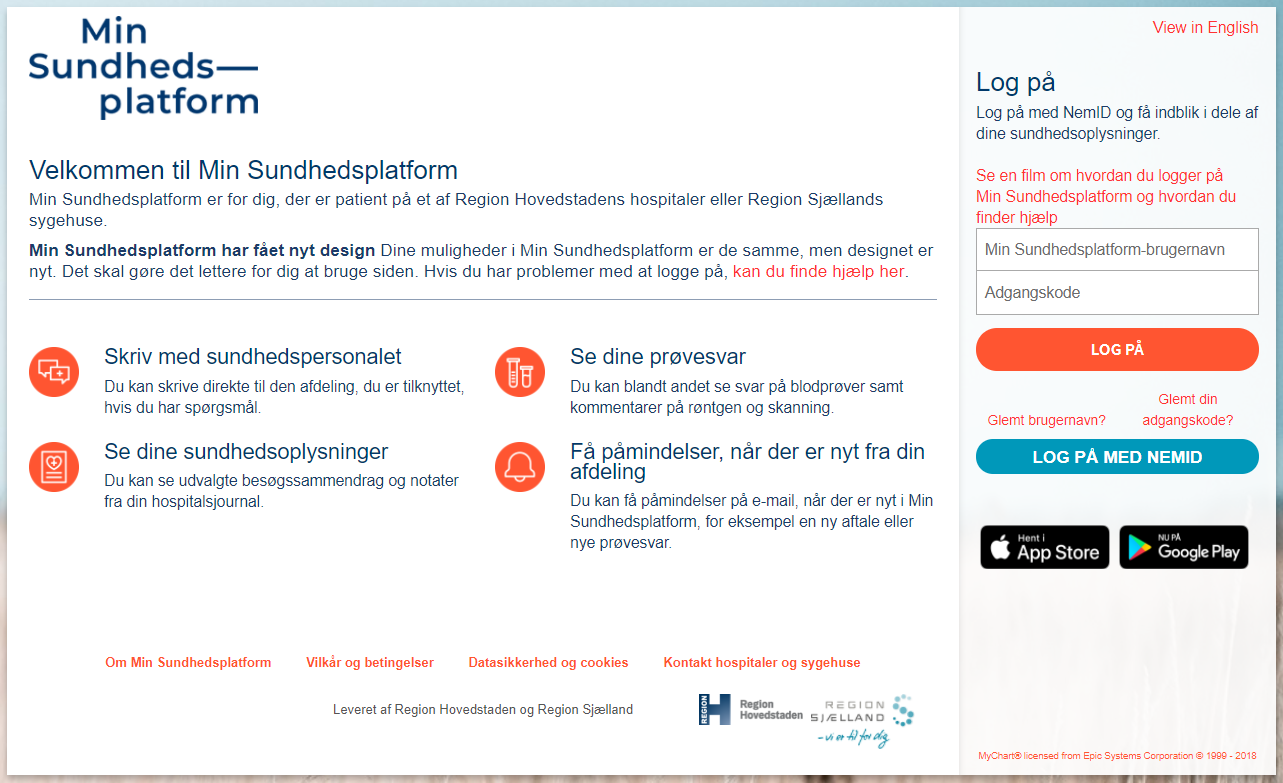 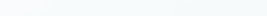 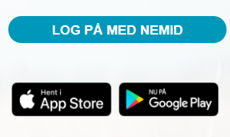 10
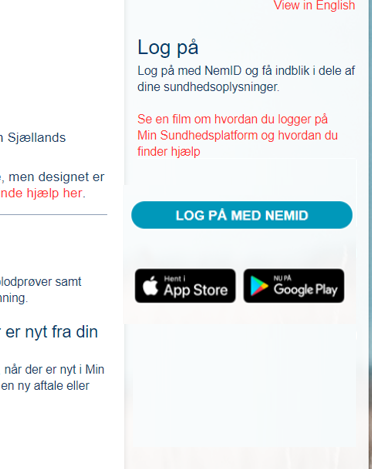 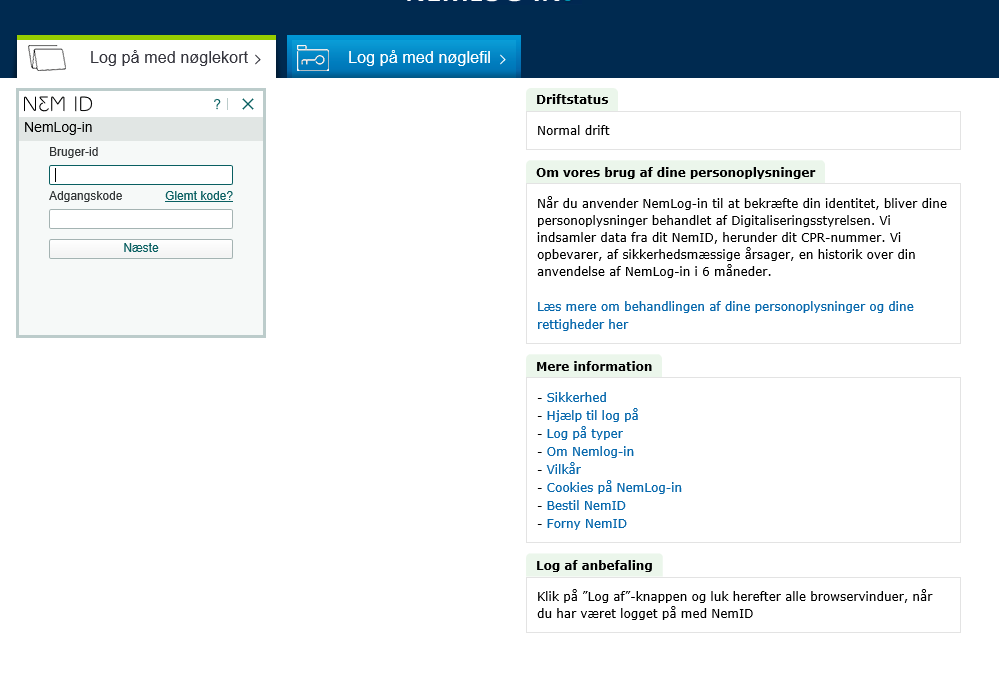 11
Vilkår og betingelser
Første gang man logger på Min Sundhedsplatform, skal man godkende Vilkår og betingelser

Hermed accepteres det at fremtidig kommunikation imellem hospitalet og patient foregår via Min Sundhedsplatform. 

Min Sundhedsplatform benyttes i stedet for:
Breve fra Hospitaler
E-Boks

Hvis man alligevel ikke ønsker at benytte Min Sundhedsplatform skal der rettes henvendelse til egen afdeling, Sekretæren kan de-aktivere patienten. 

Hvis patienten igen logger på Min Sundhedsplatform vil der aktiveres på ny.
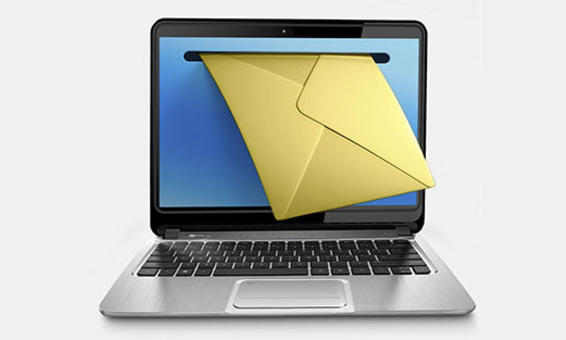 12
Forsiden  - patientens overblik
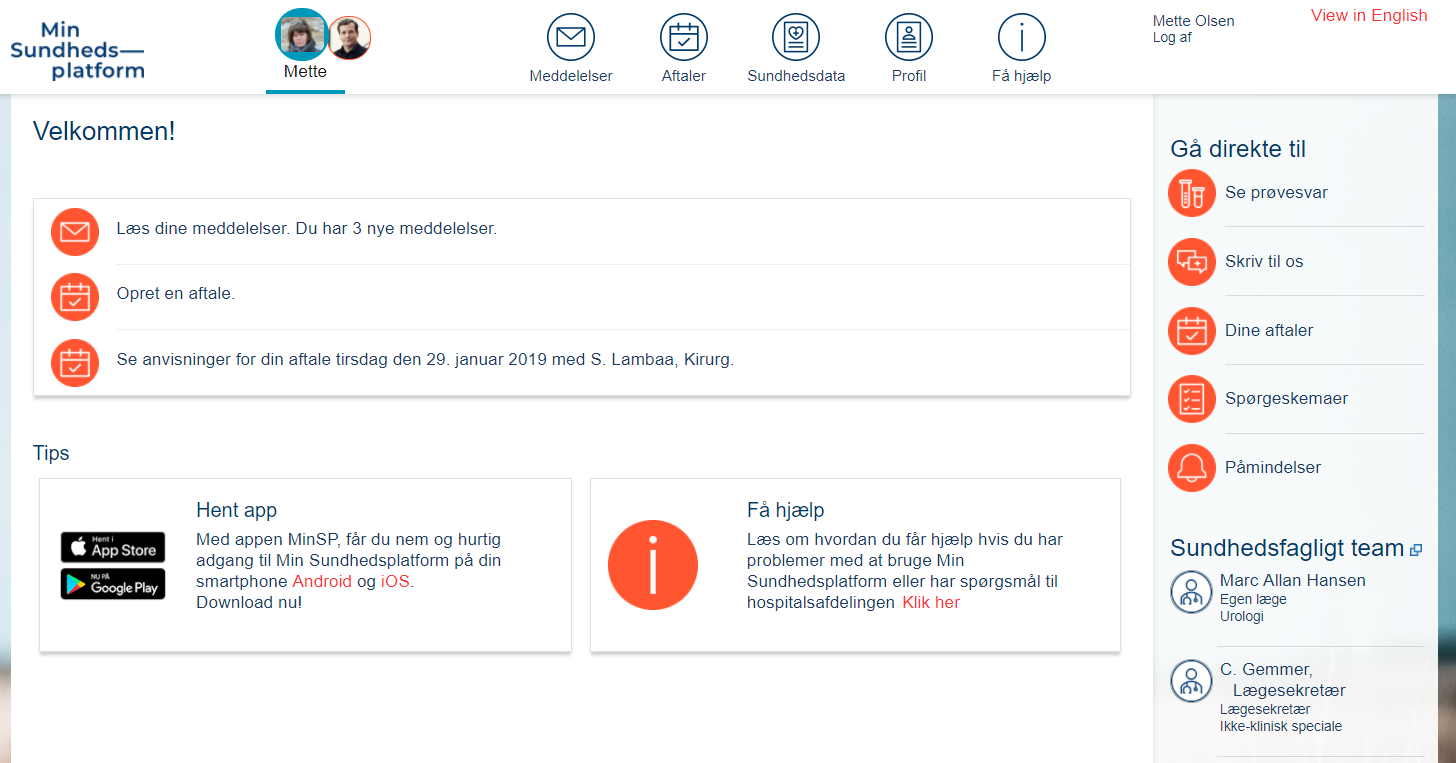 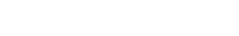 13
Patientens Indbakke
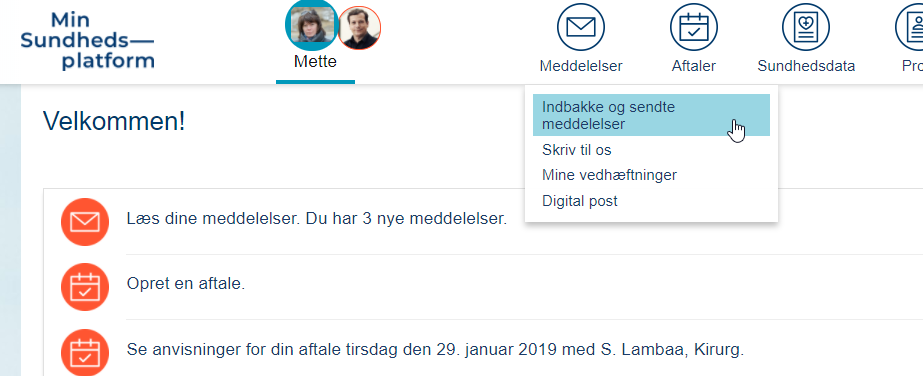 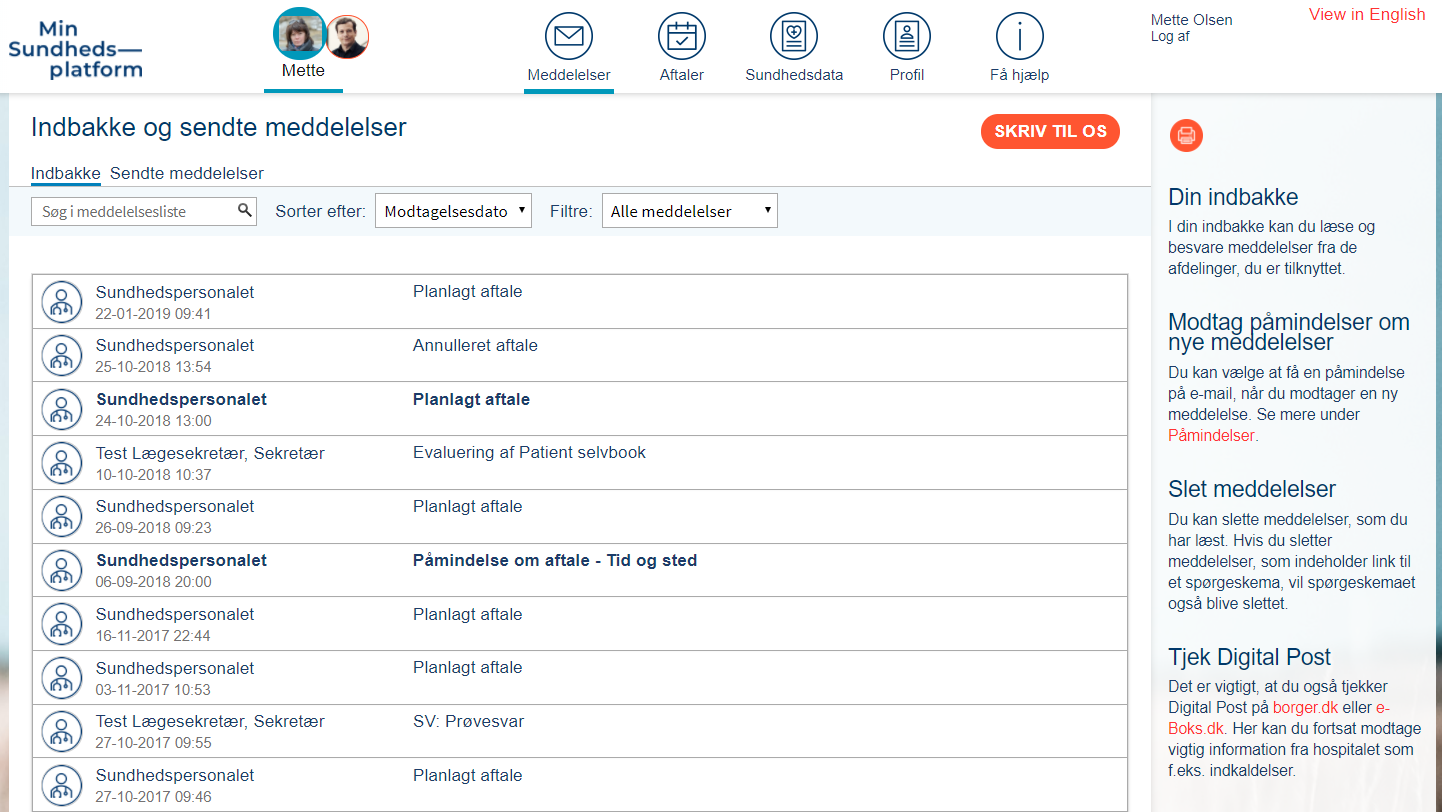 14
Patienter skriver til ambulatoriet
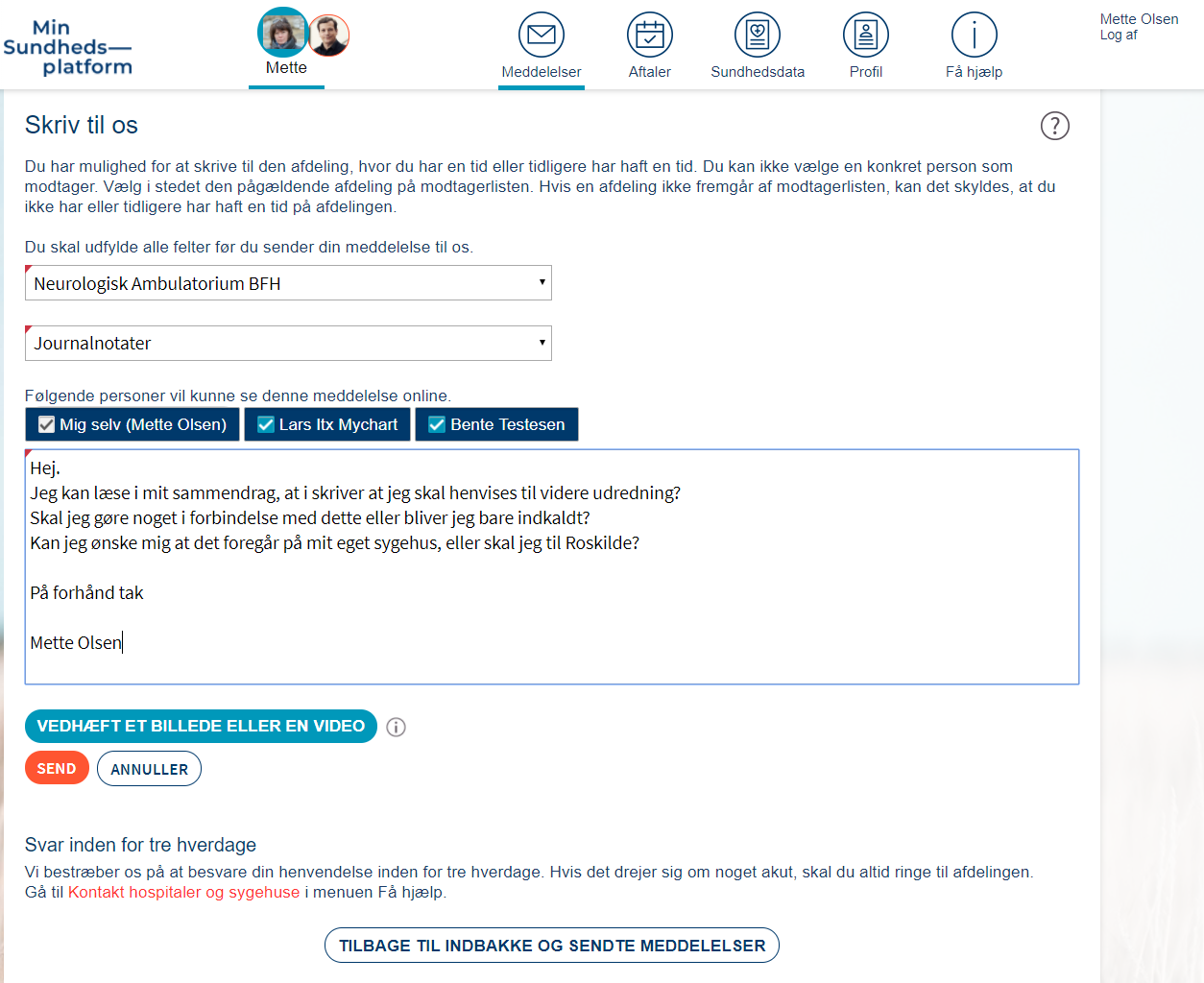 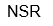 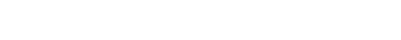 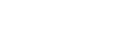 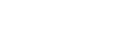 15
Patienter skriver til ambulatoriet
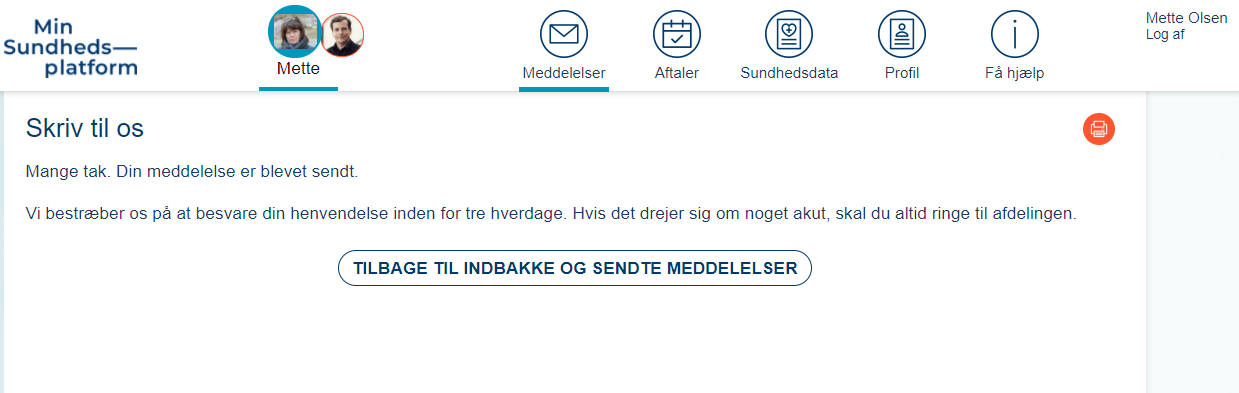 16
Overblik over kommende ambulante tider
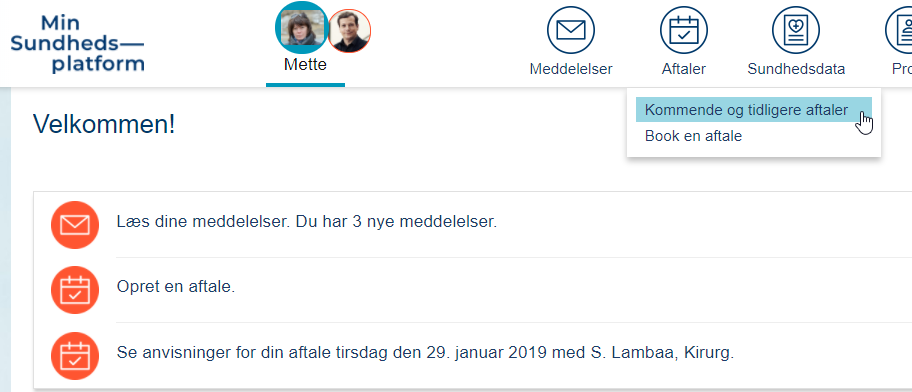 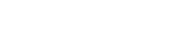 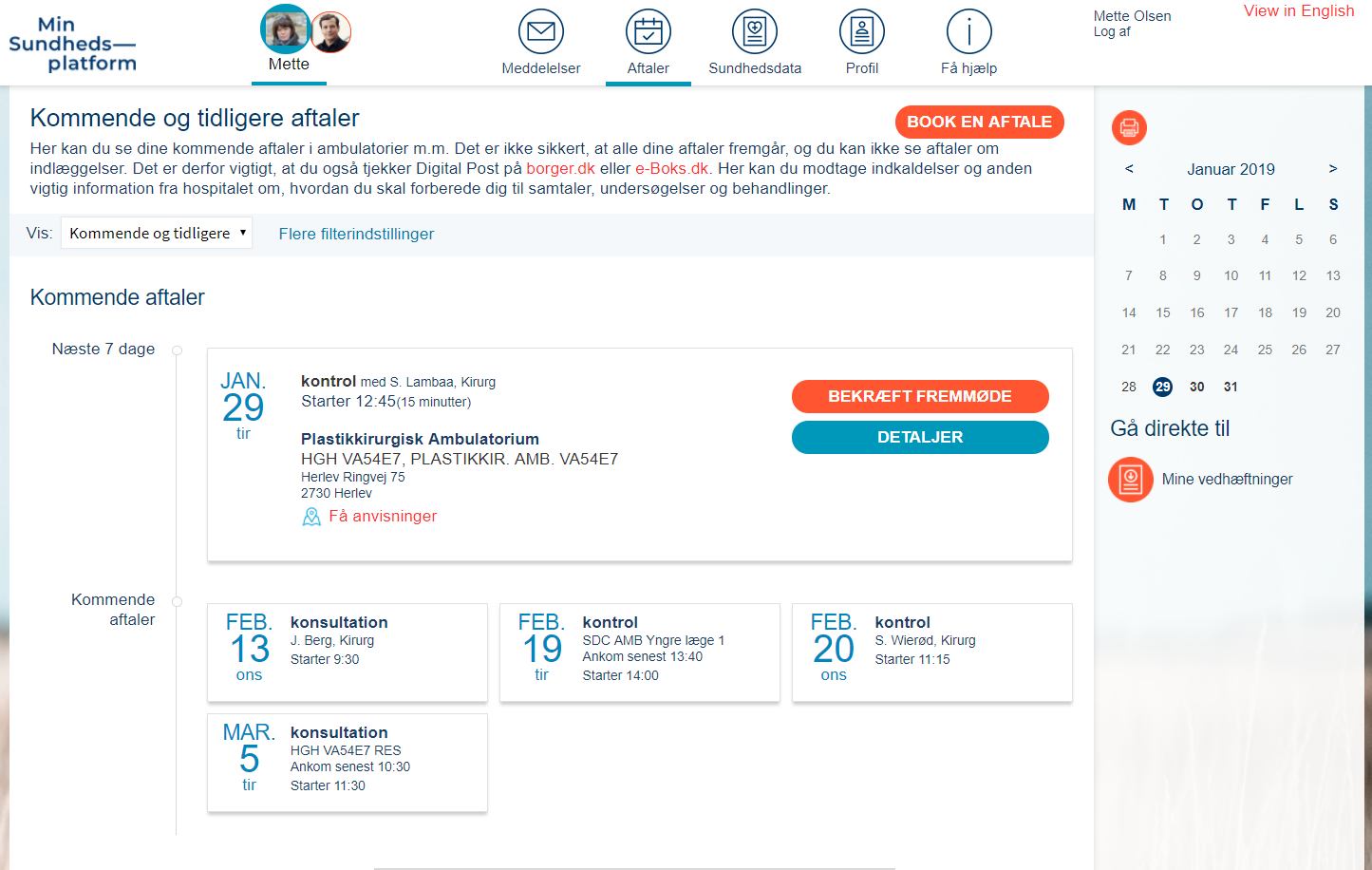 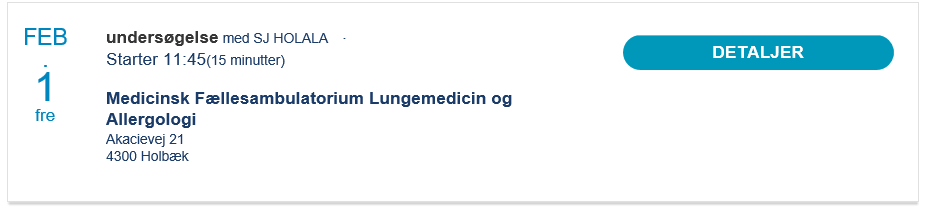 17
Detaljer for aftalen
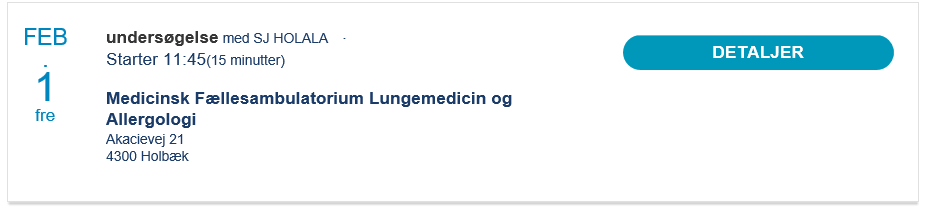 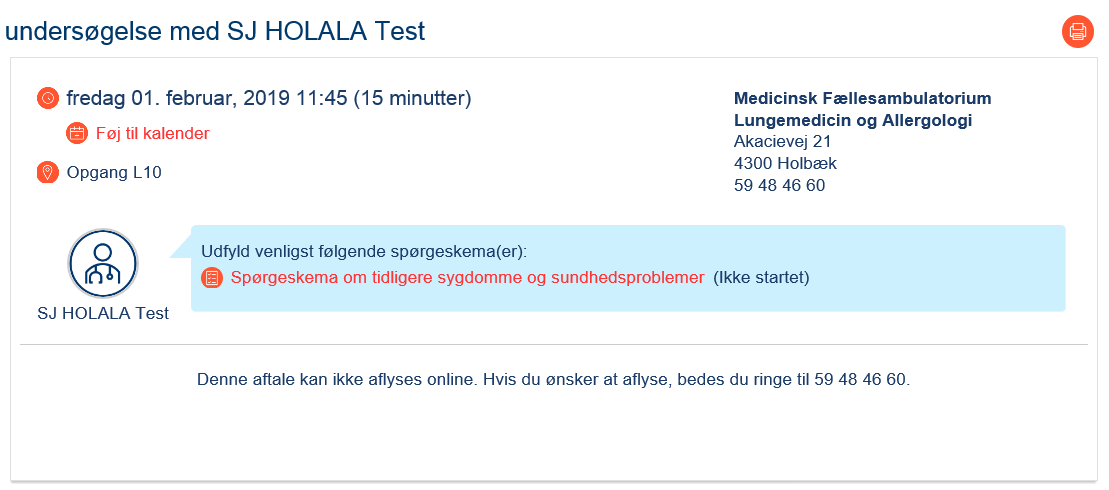 18
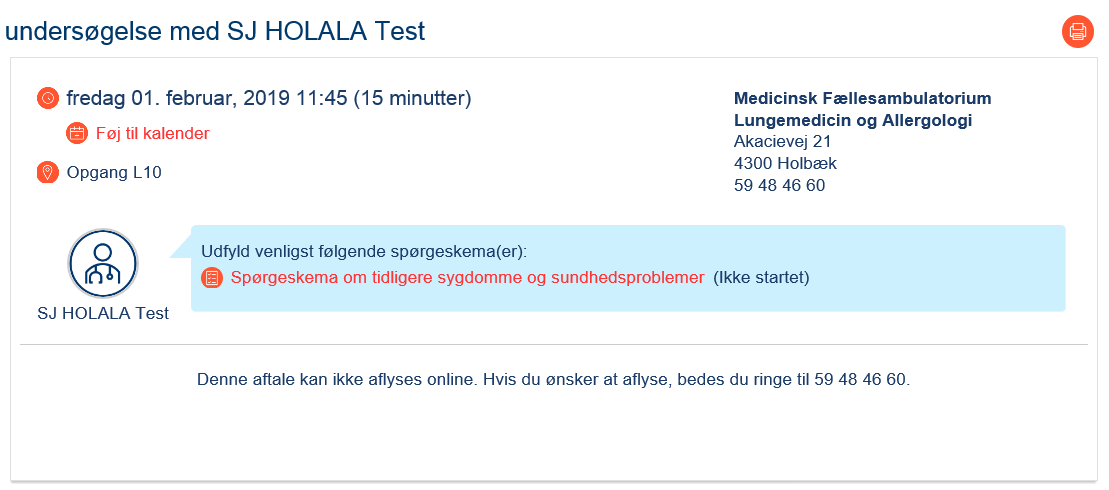 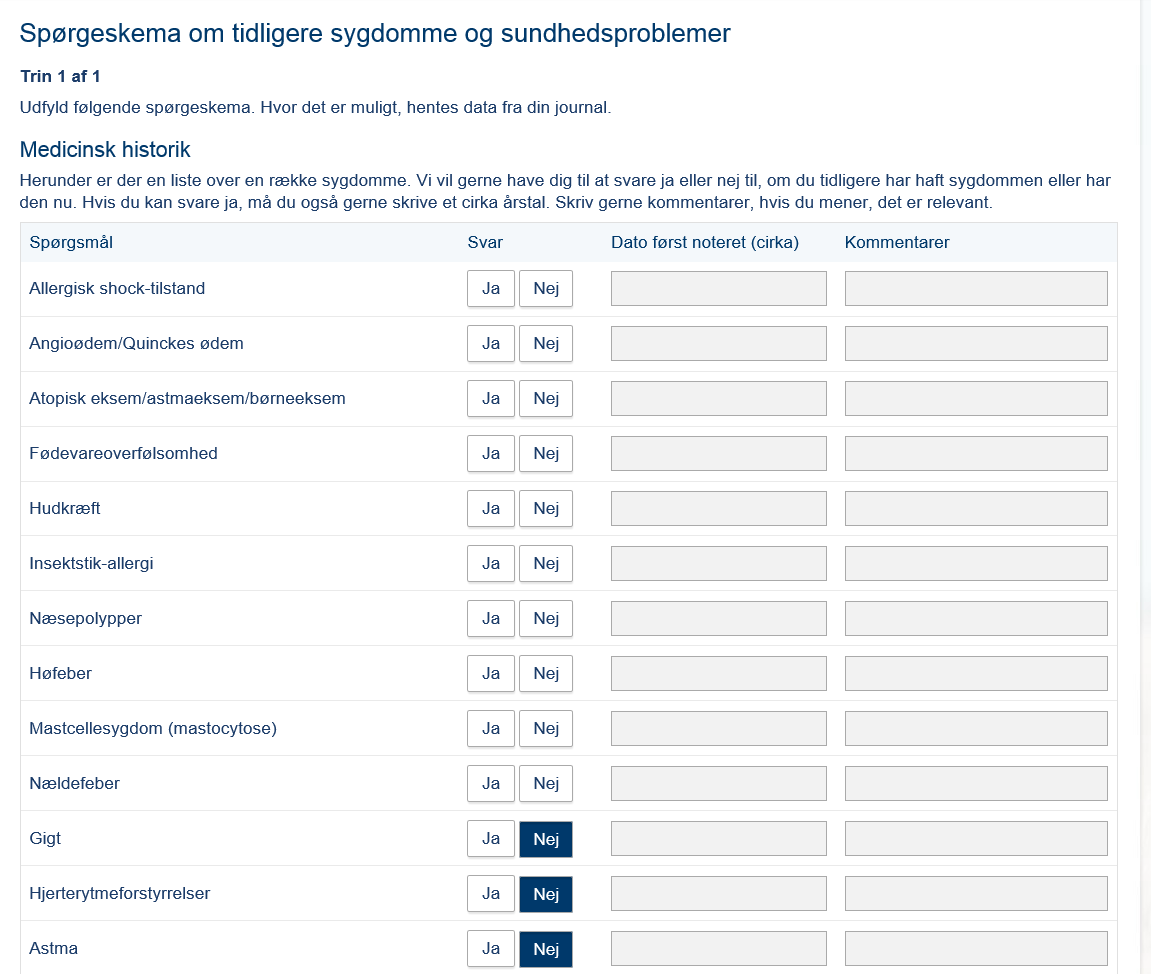 Patienten kan aflyse online op til 3 dage før aftalen.
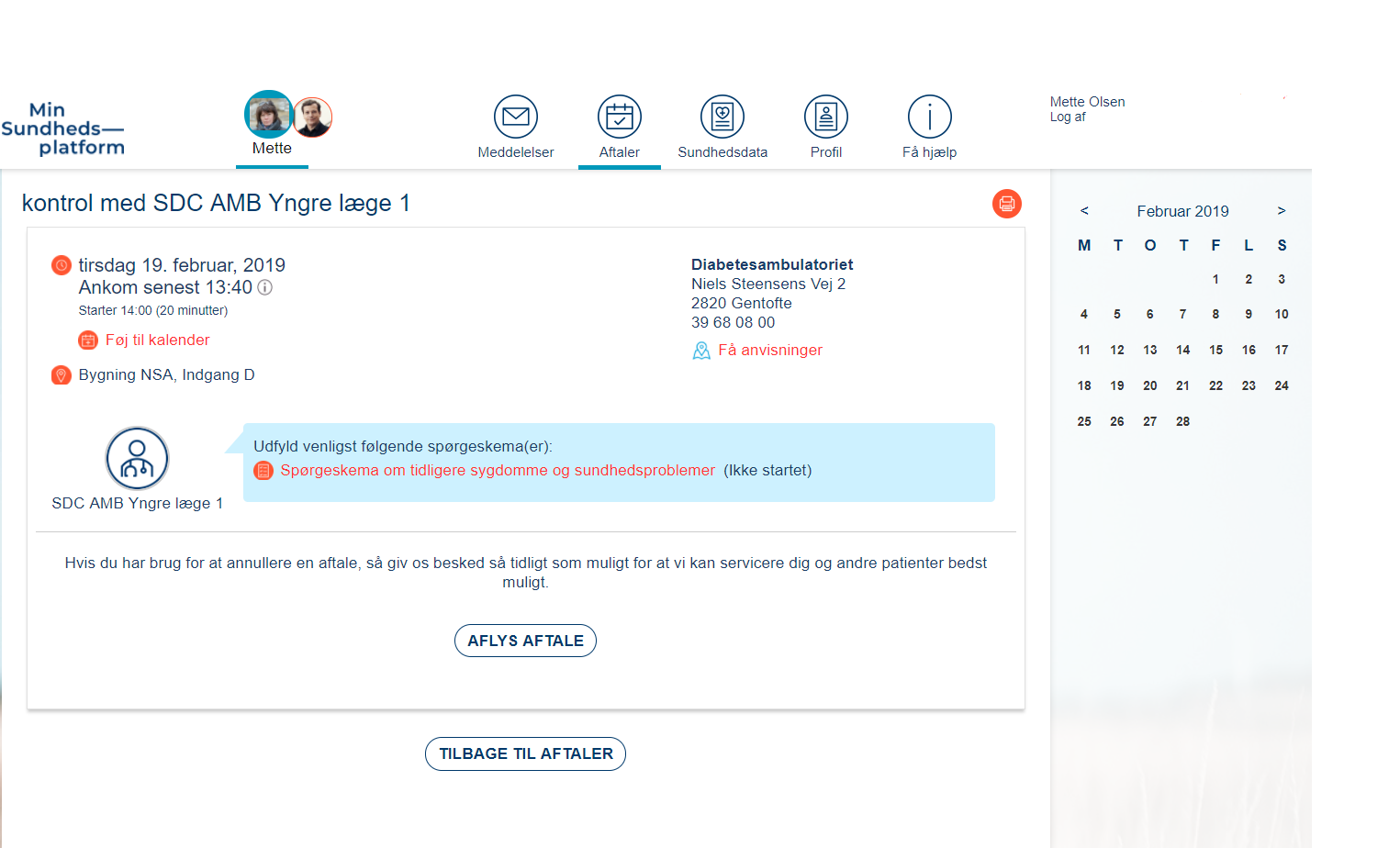 20
Aflysning af aftale modtages af sekretæren
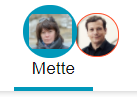 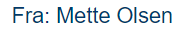 21
Besøgssammendraget og notater – findes under tidligere aftaler
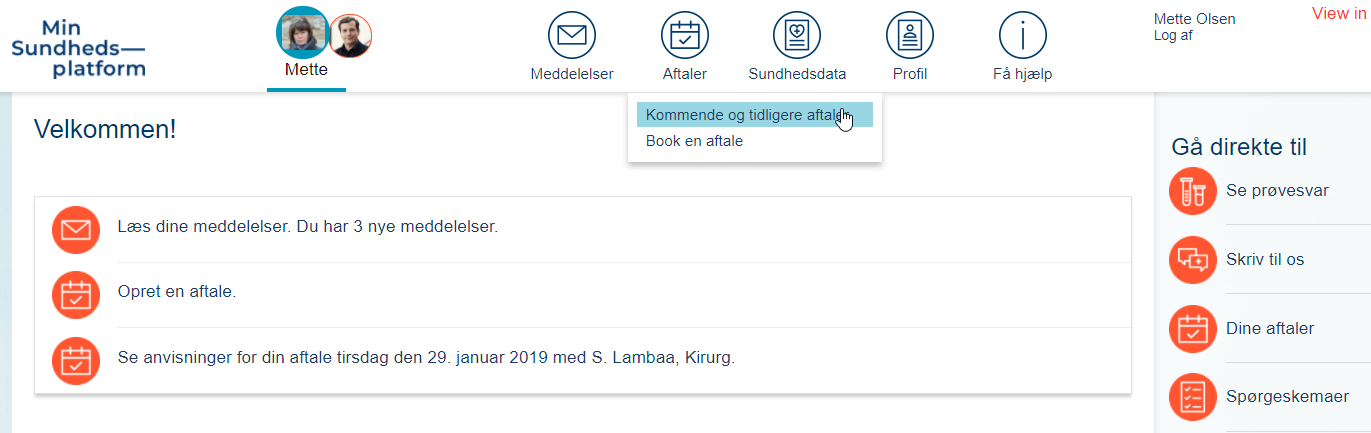 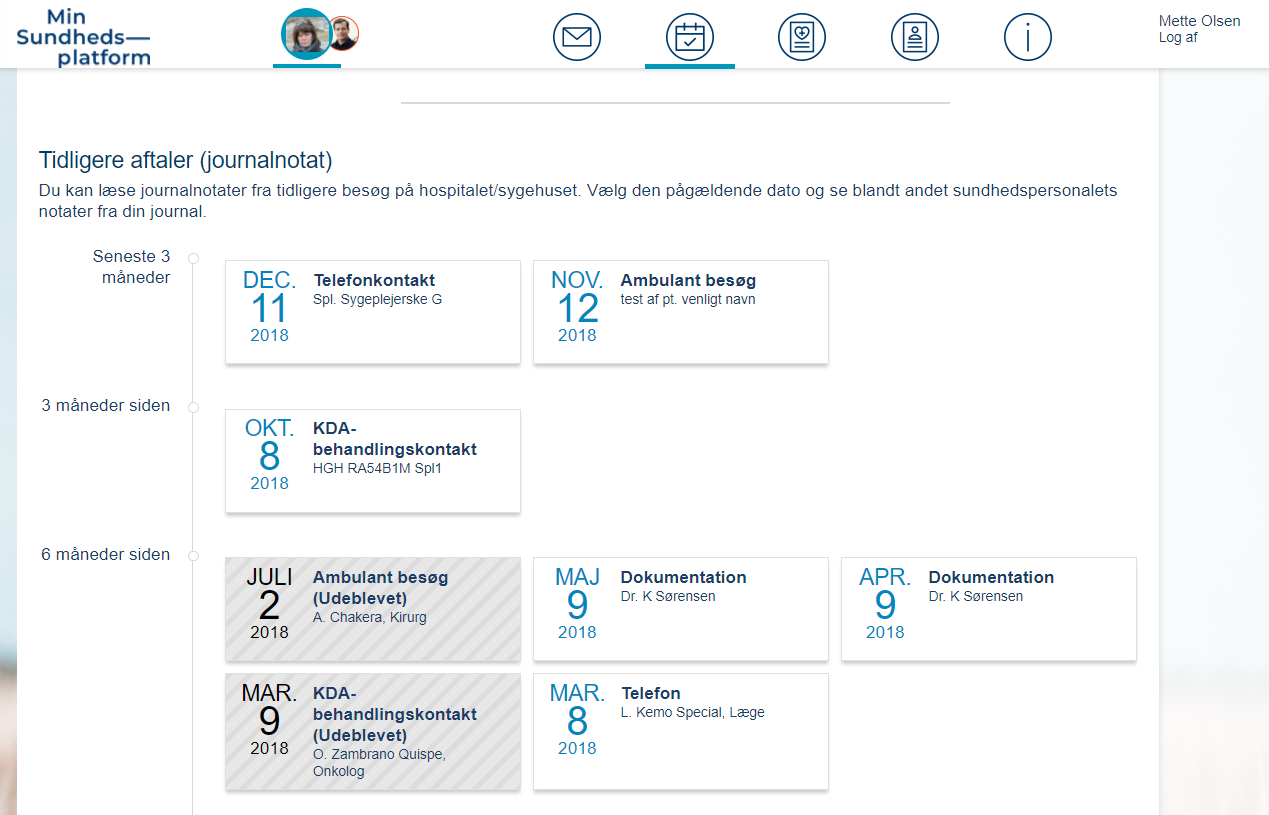 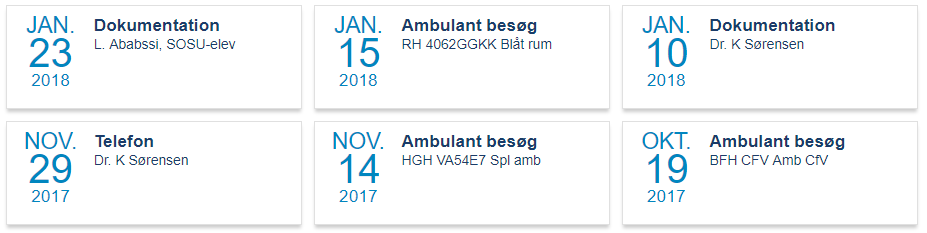 22
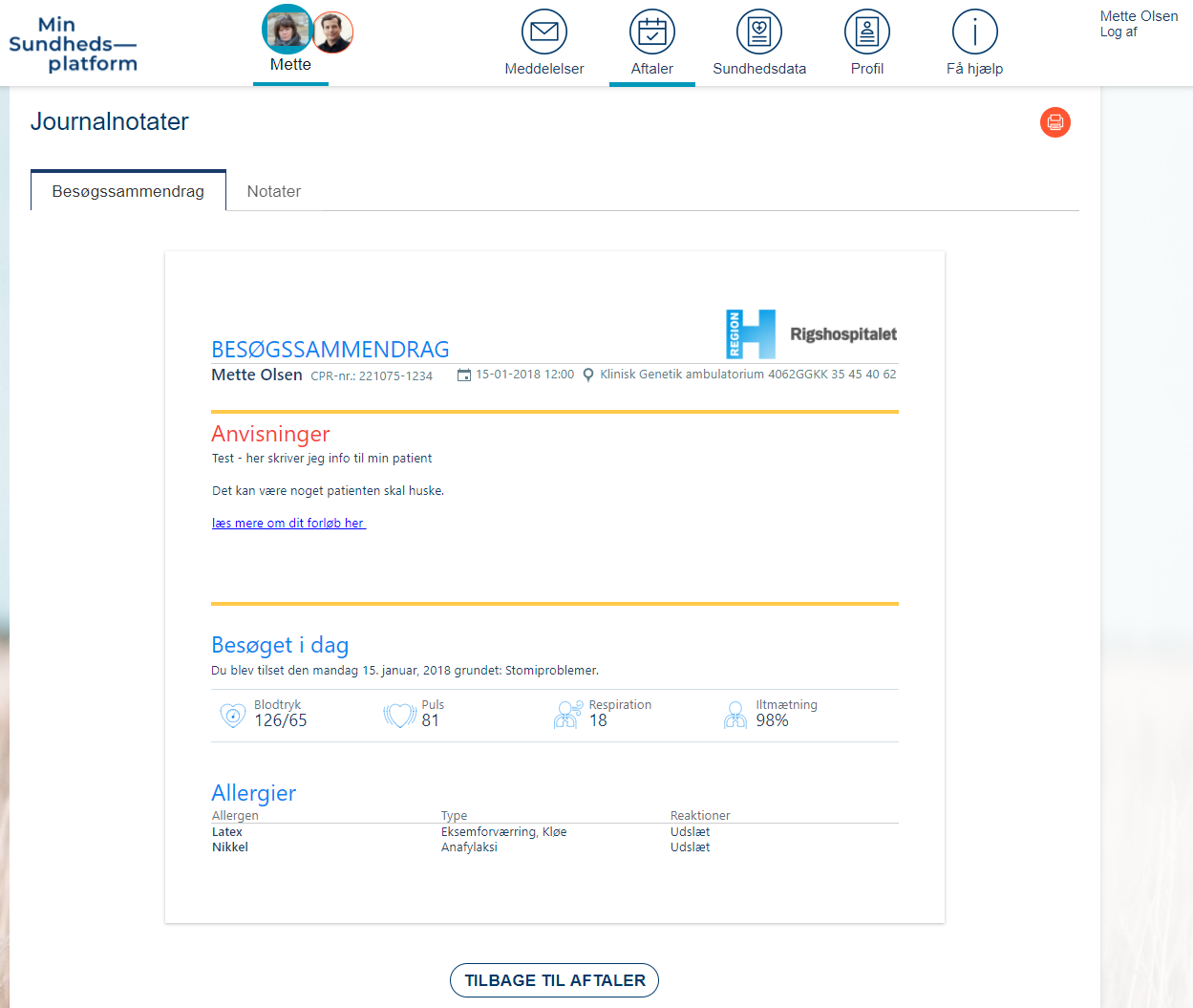 23
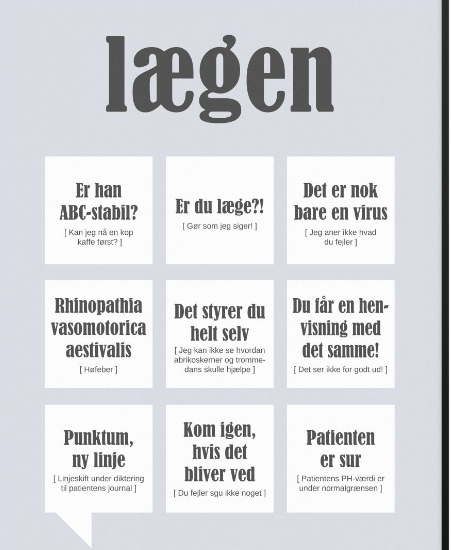 24
Se dine prøvesvar
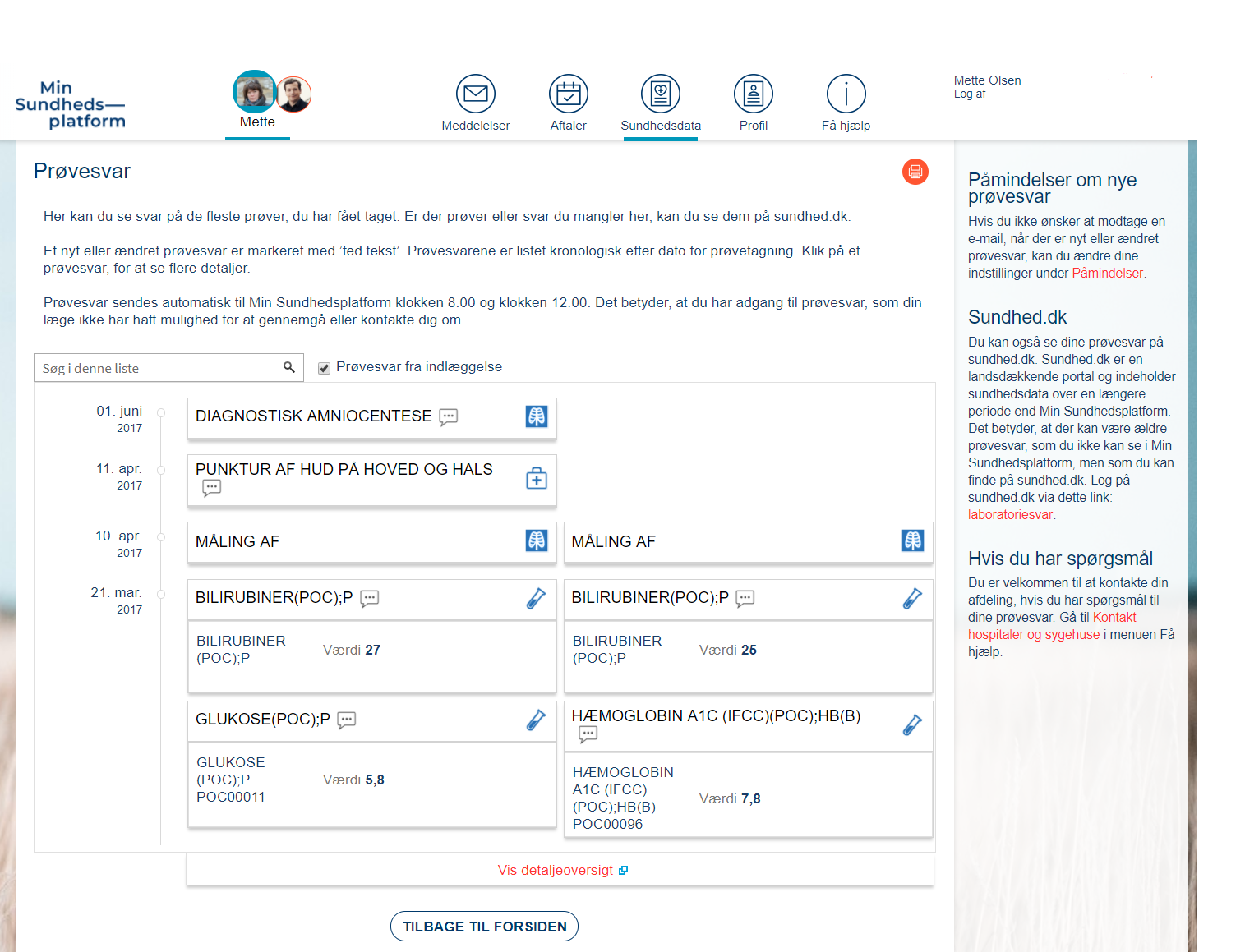 25
Se graf over dine tidligere prøvesvar
26
Loggen – hvem har set i min journal…
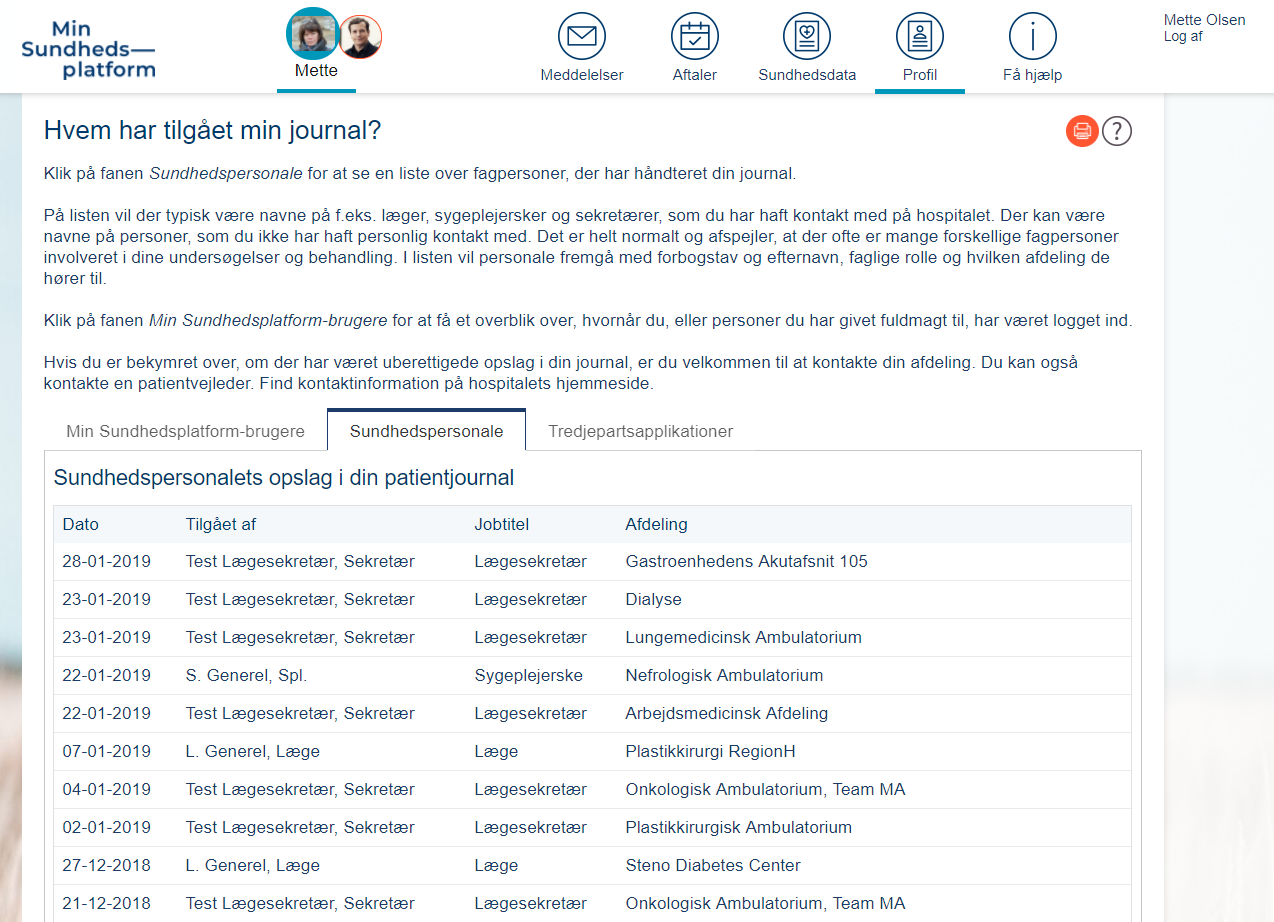 27
Få adgang til pårørende eller egne børn
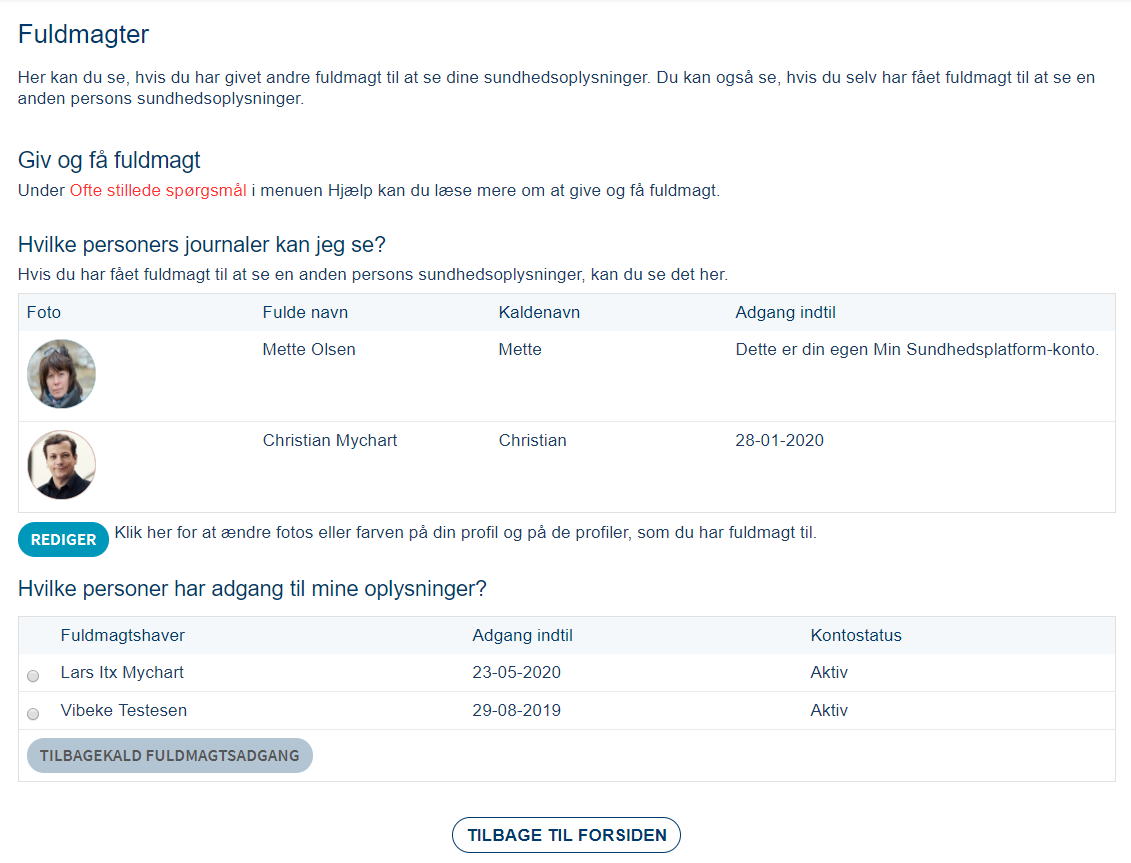 28
Læs mere om fuldmagt og udskriv dokument
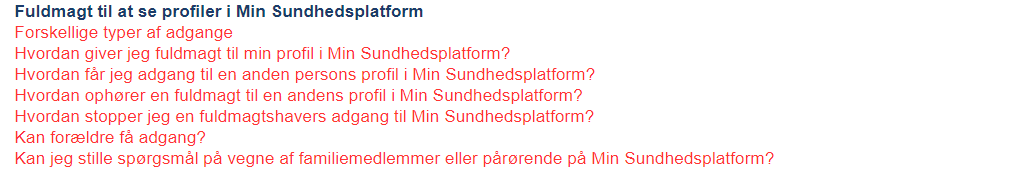 29
Få en mail når der er nyt
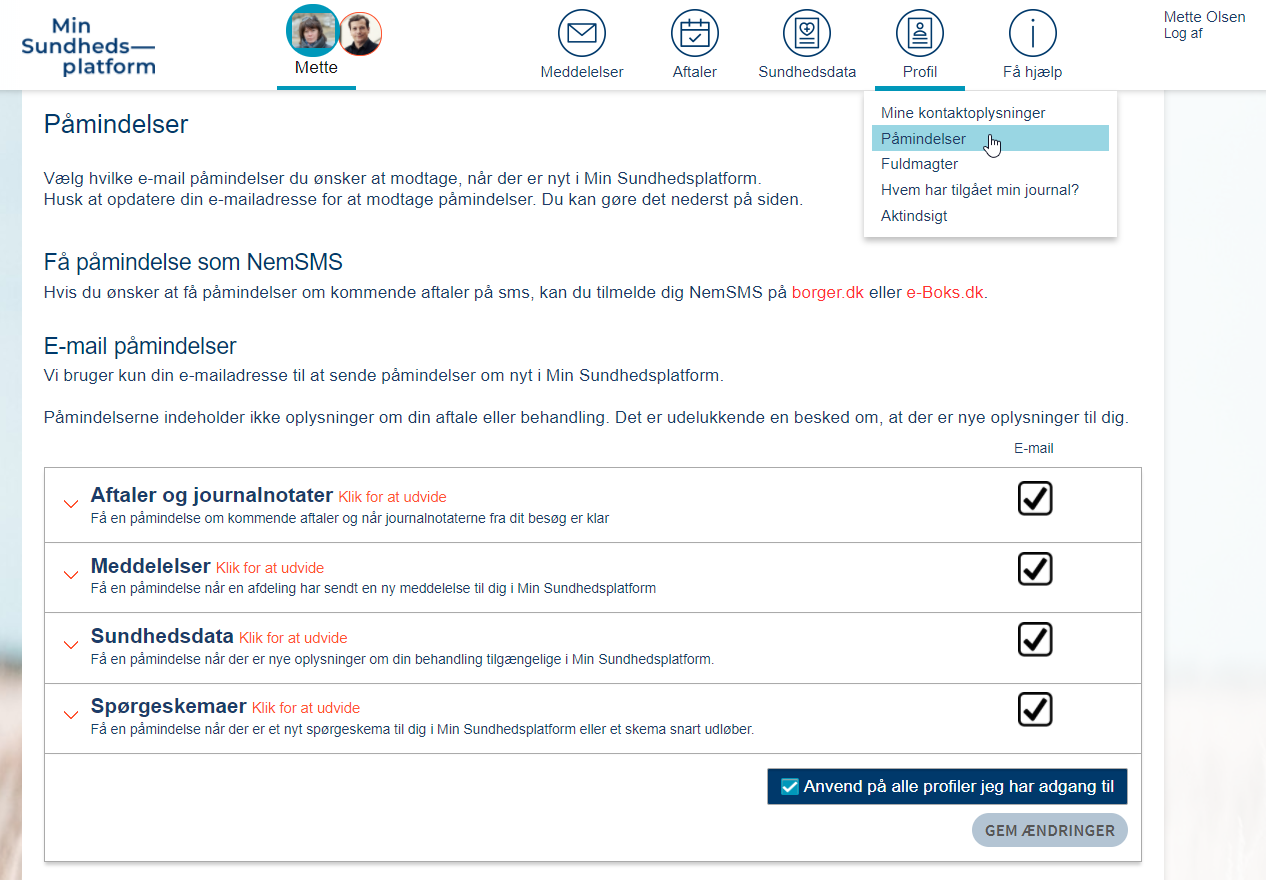 30
Min Sundhedsplatform som App.
Find appen i App-store eller der hvor du henter dine apps.
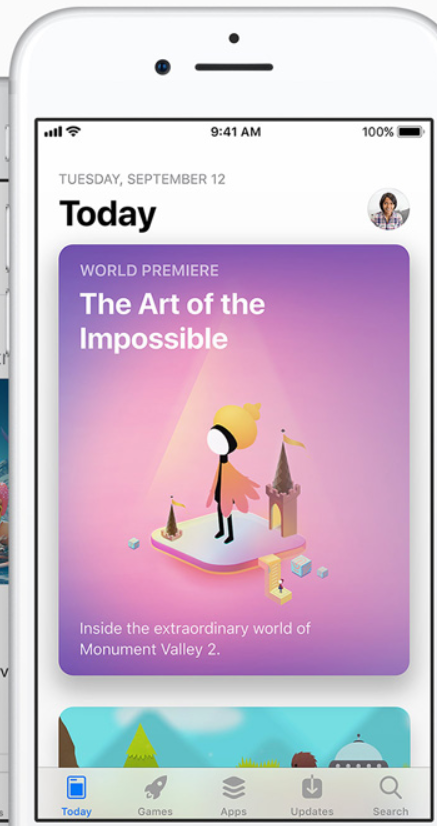 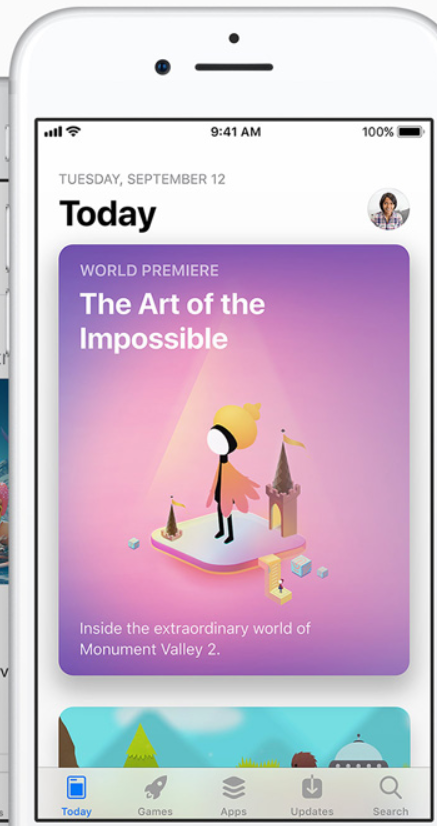 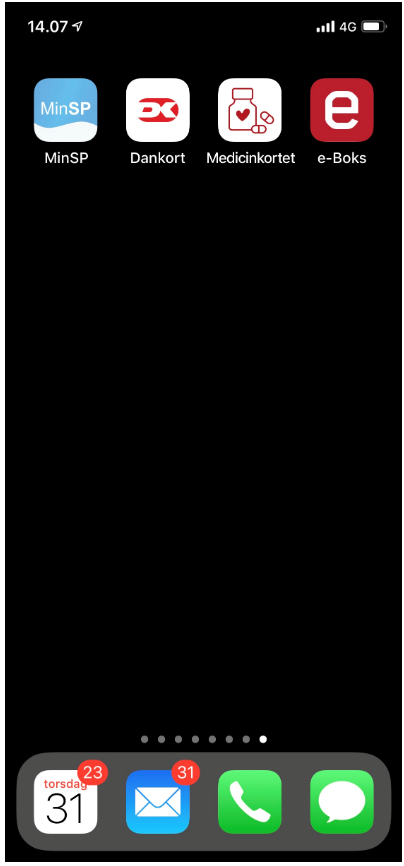 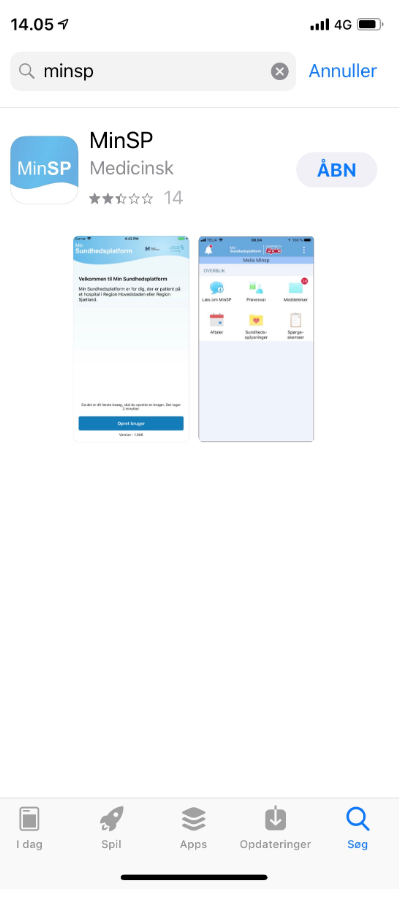 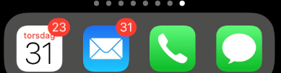 31
MinSP App – log ind med NemID
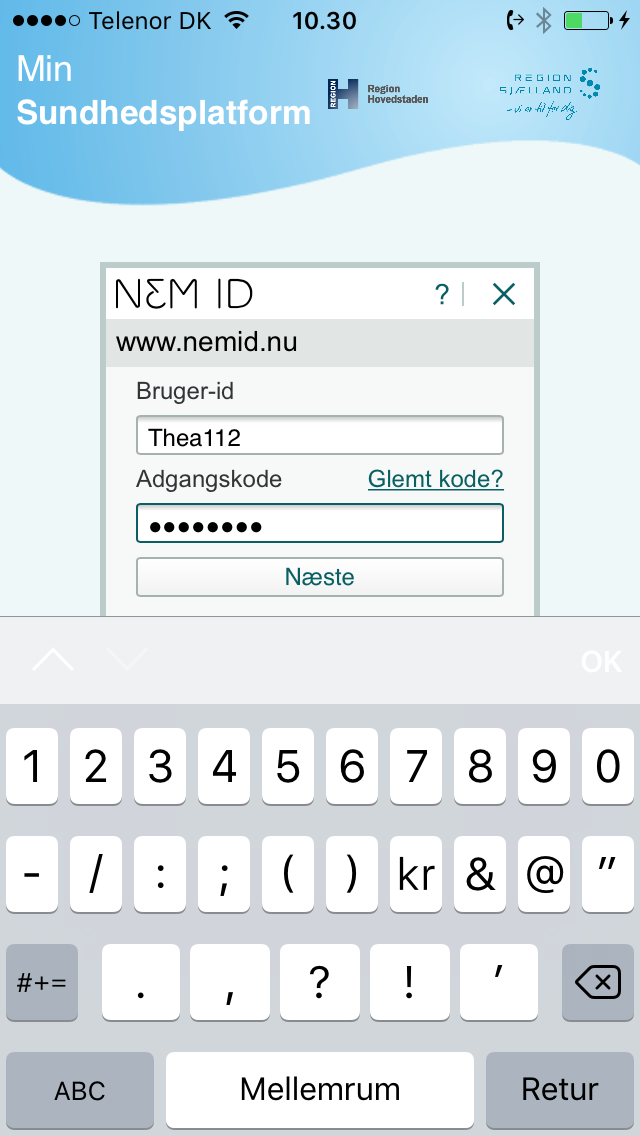 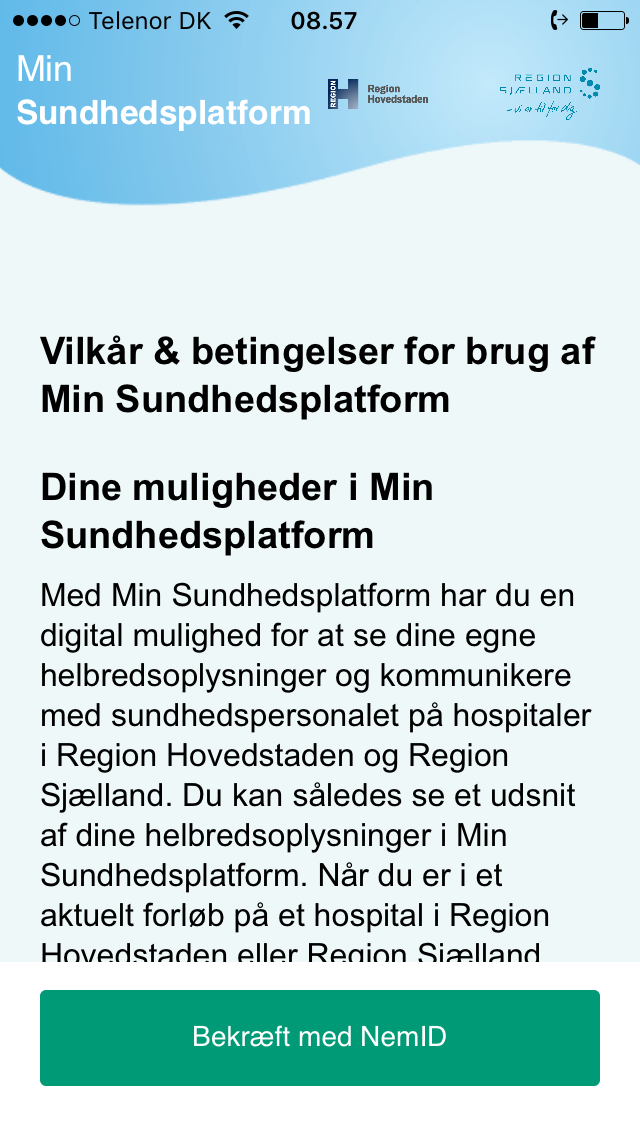 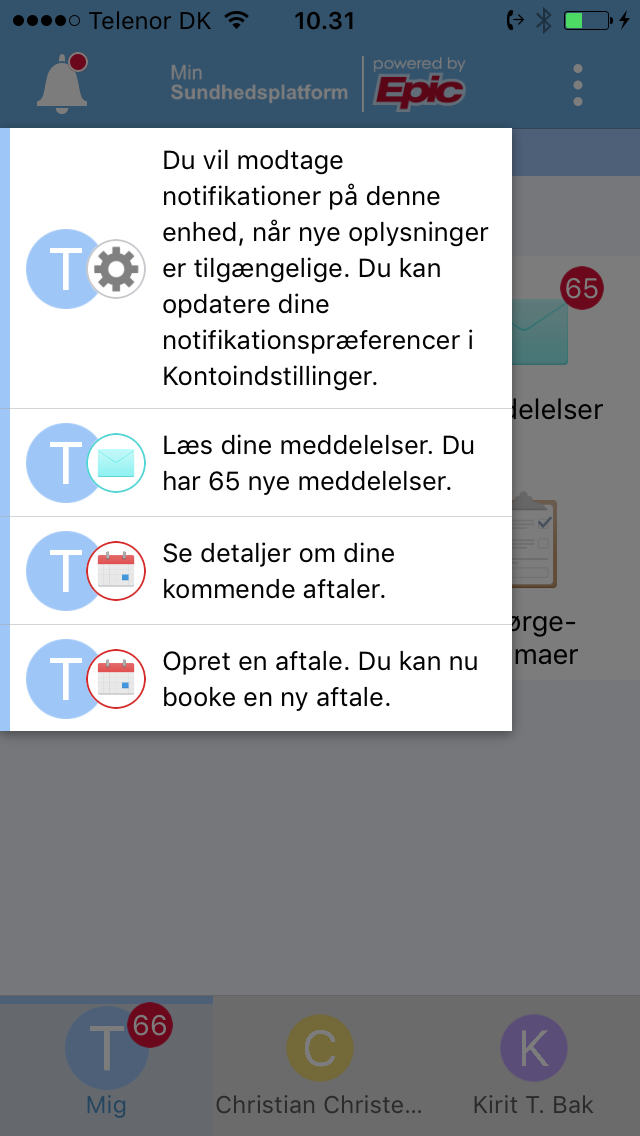 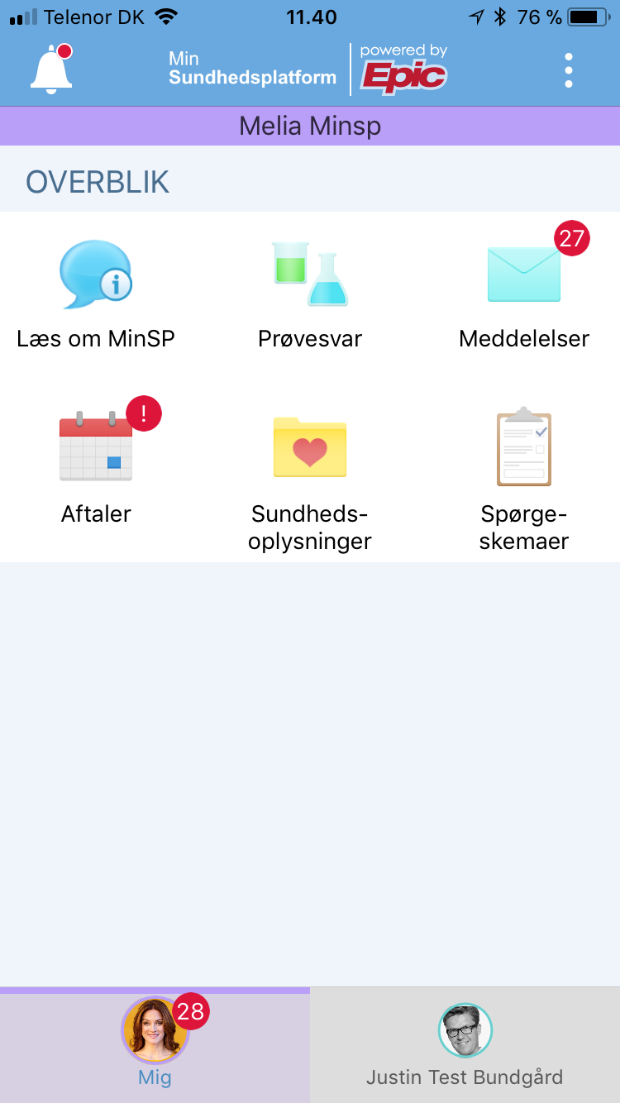 33
Læs meddelelser – skriv en meddelelse
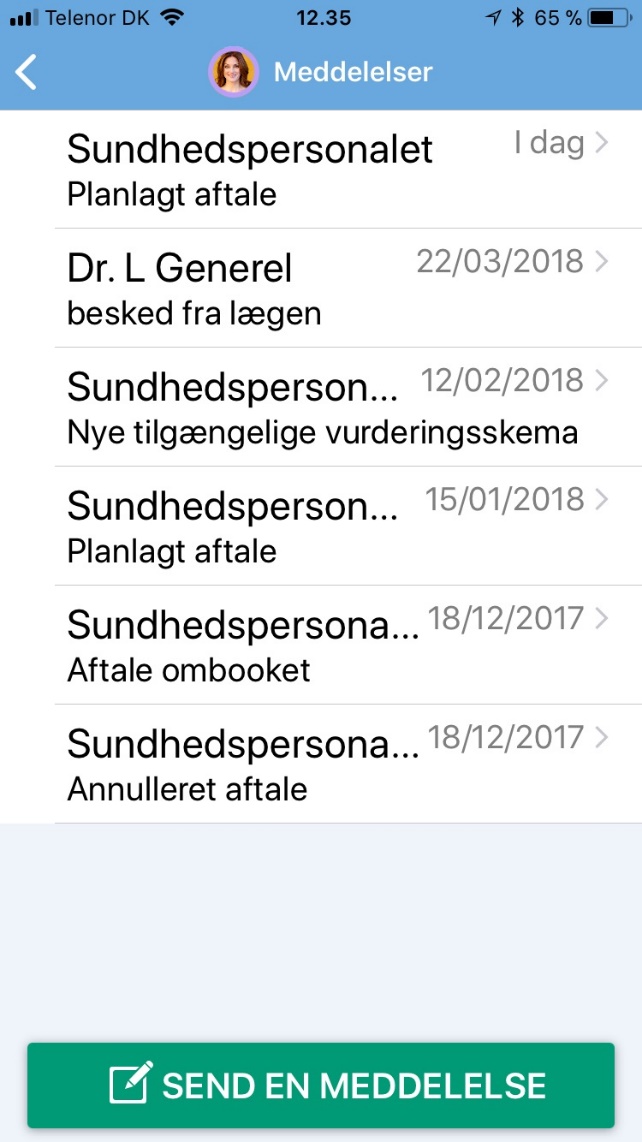 34
Se kommende ambulante aftaler, aflys og gem i din kalender
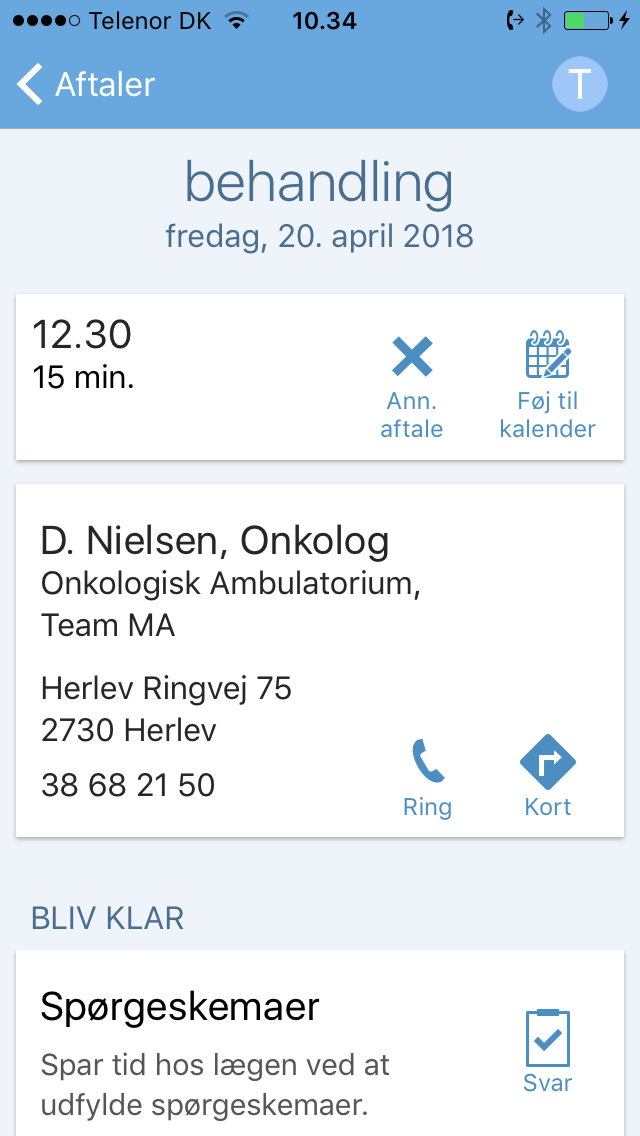 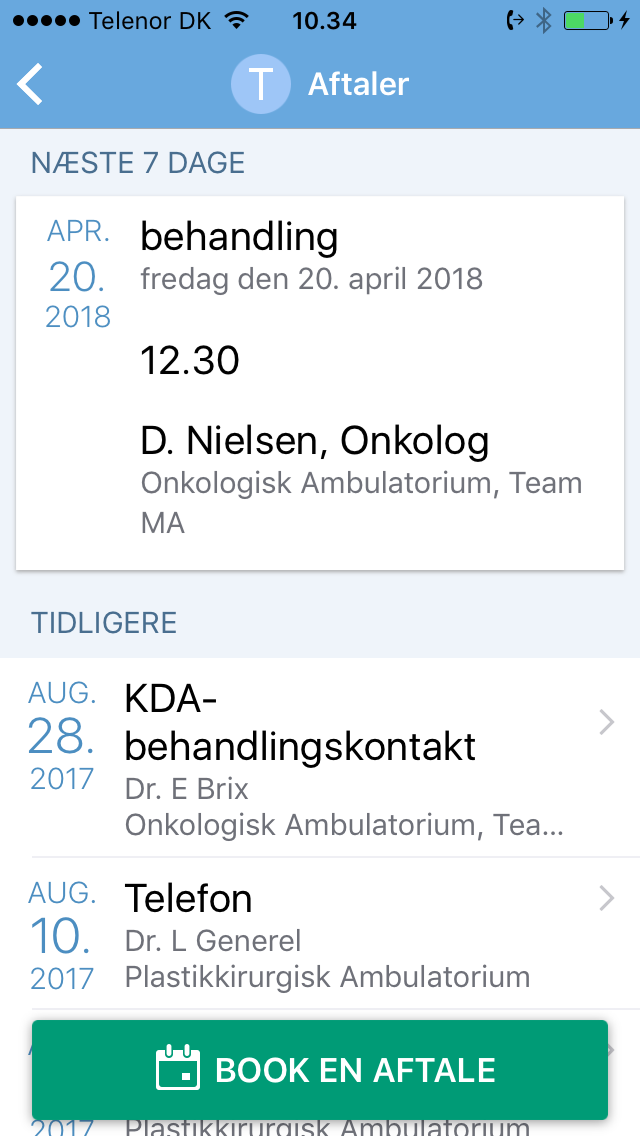 35
Se tidligere aftaler
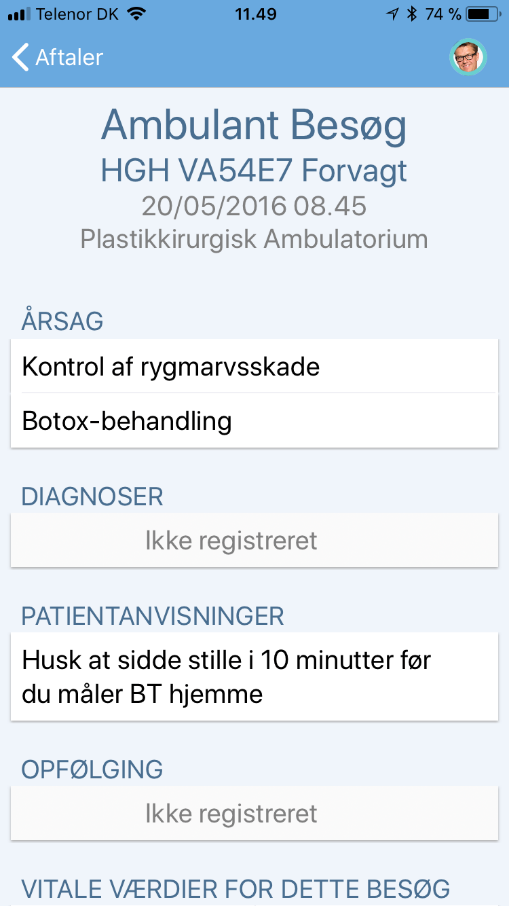 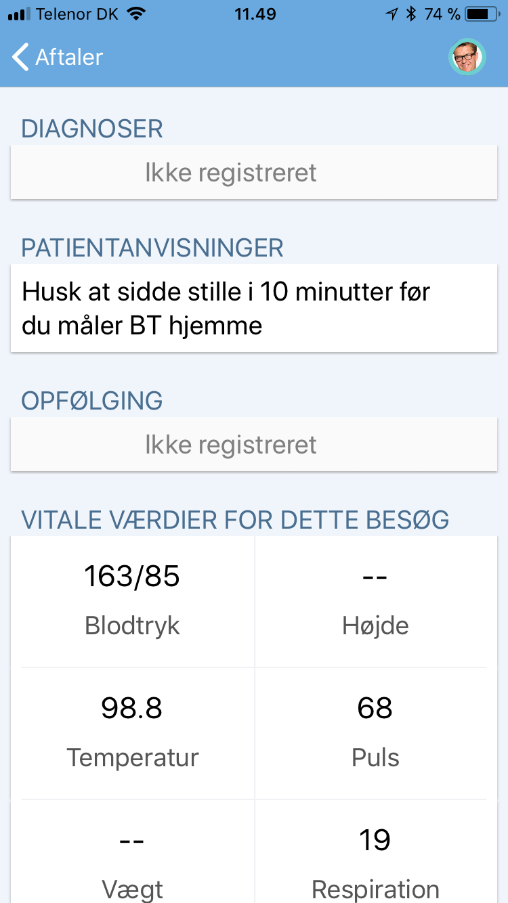 36
Bestil en aftale
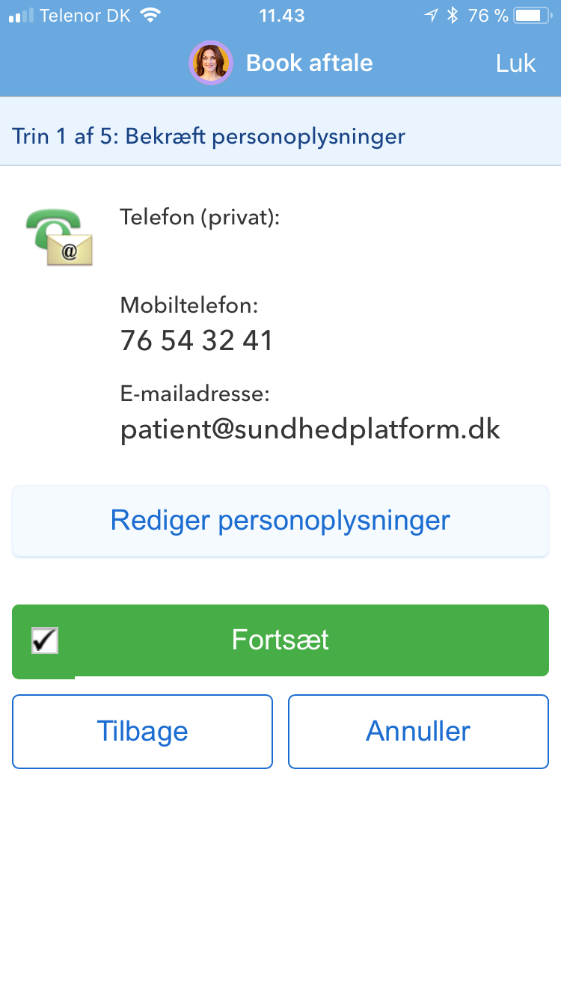 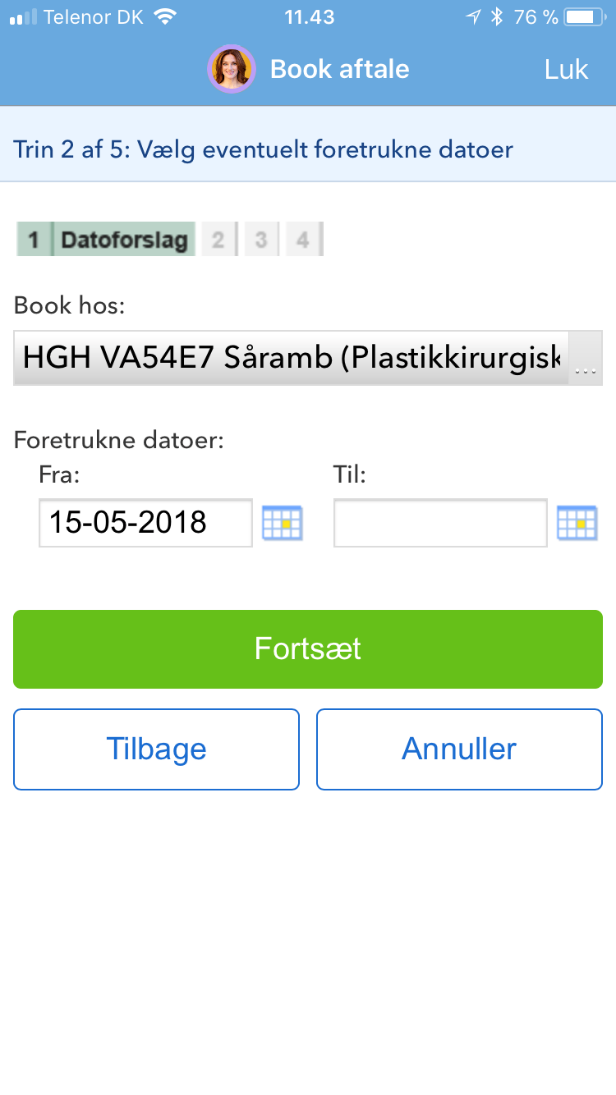 37
Bestil en aftale
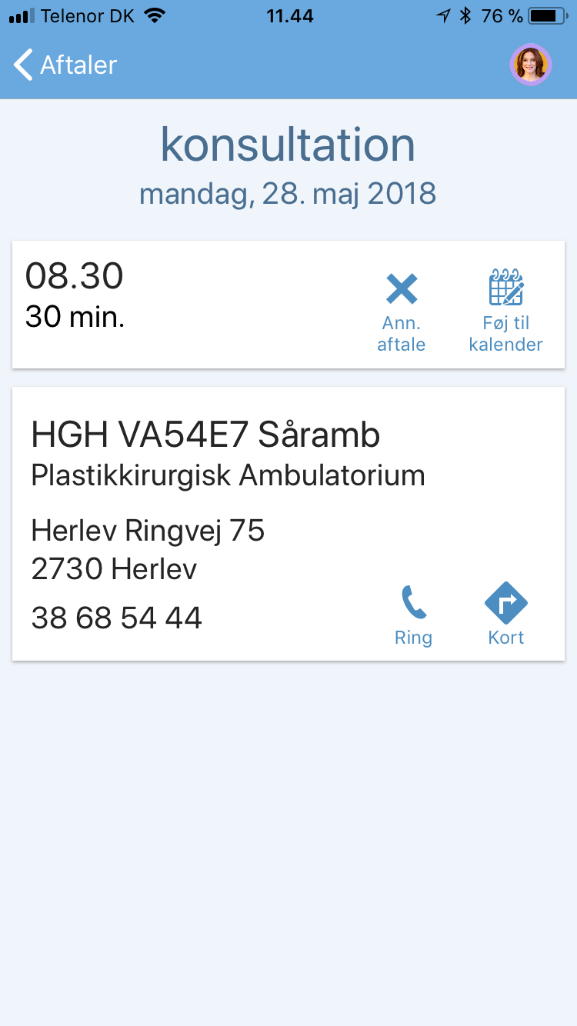 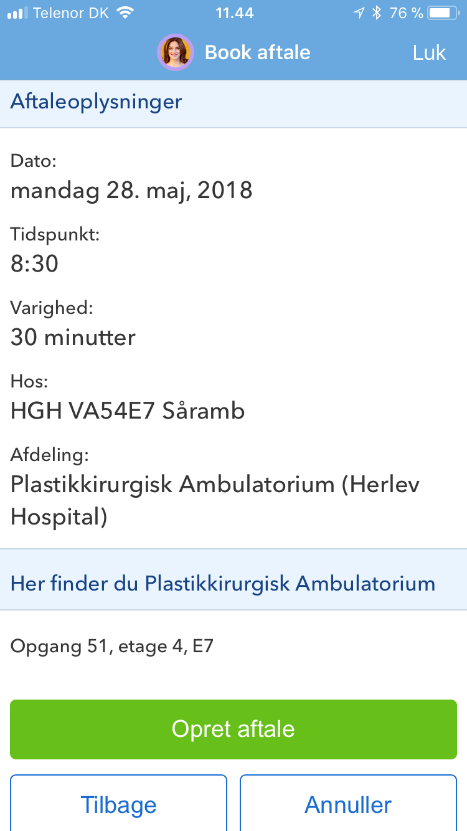 38
Aflys en aftale
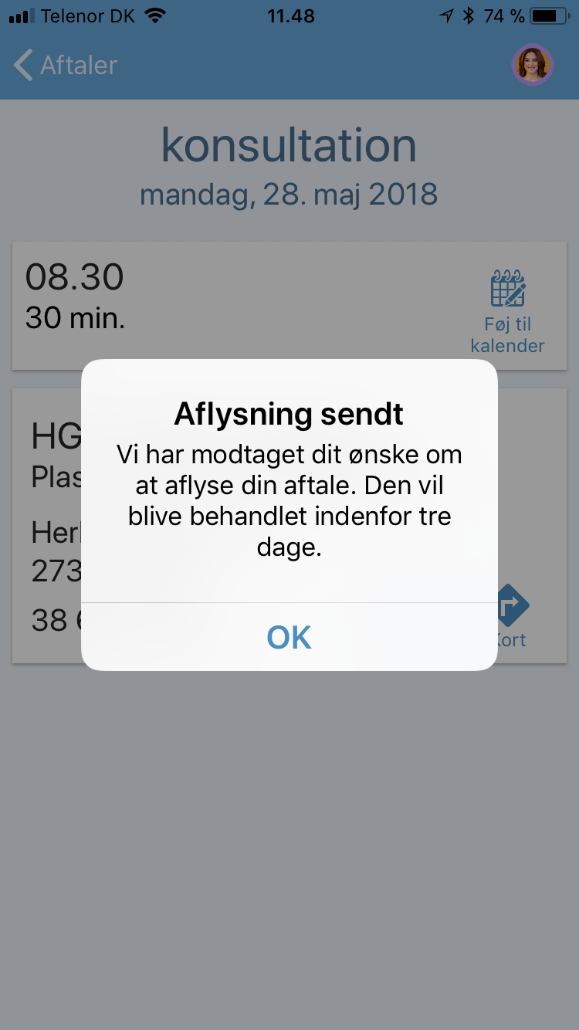 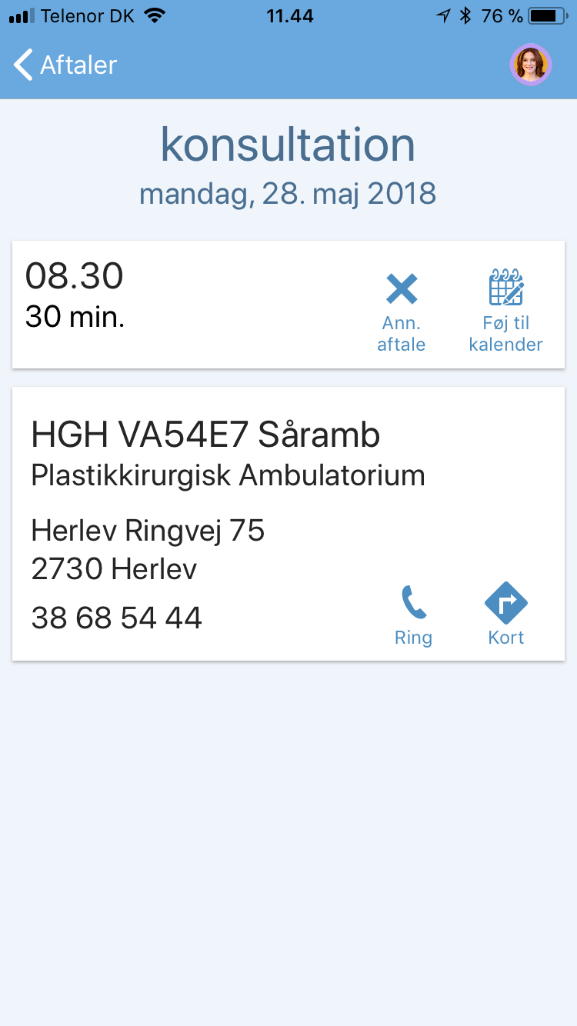 39
Sundhed.dk
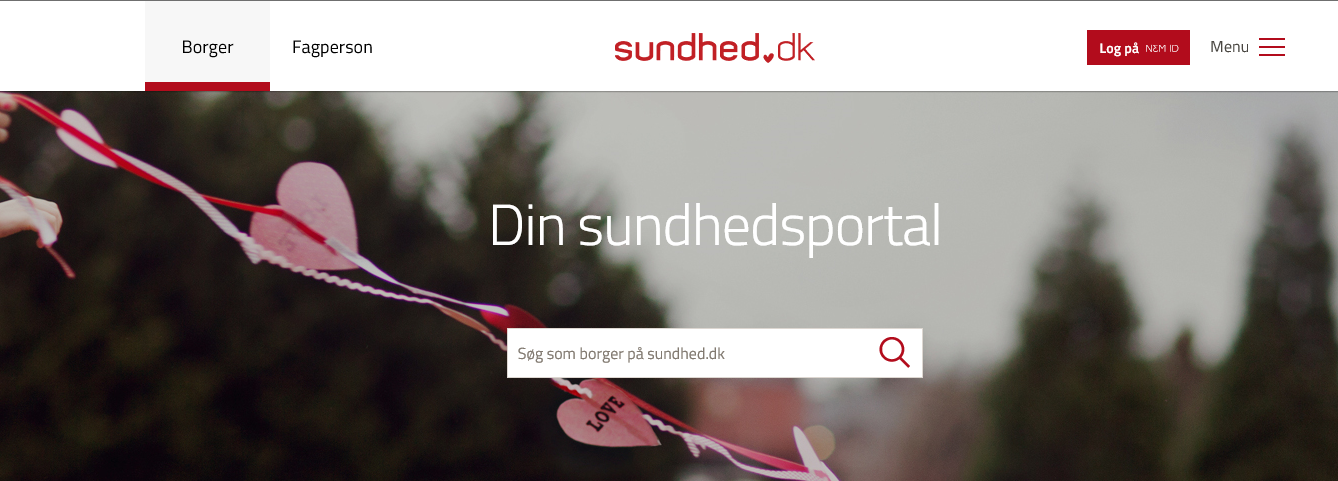 40
Muligheder på sundhed.dk
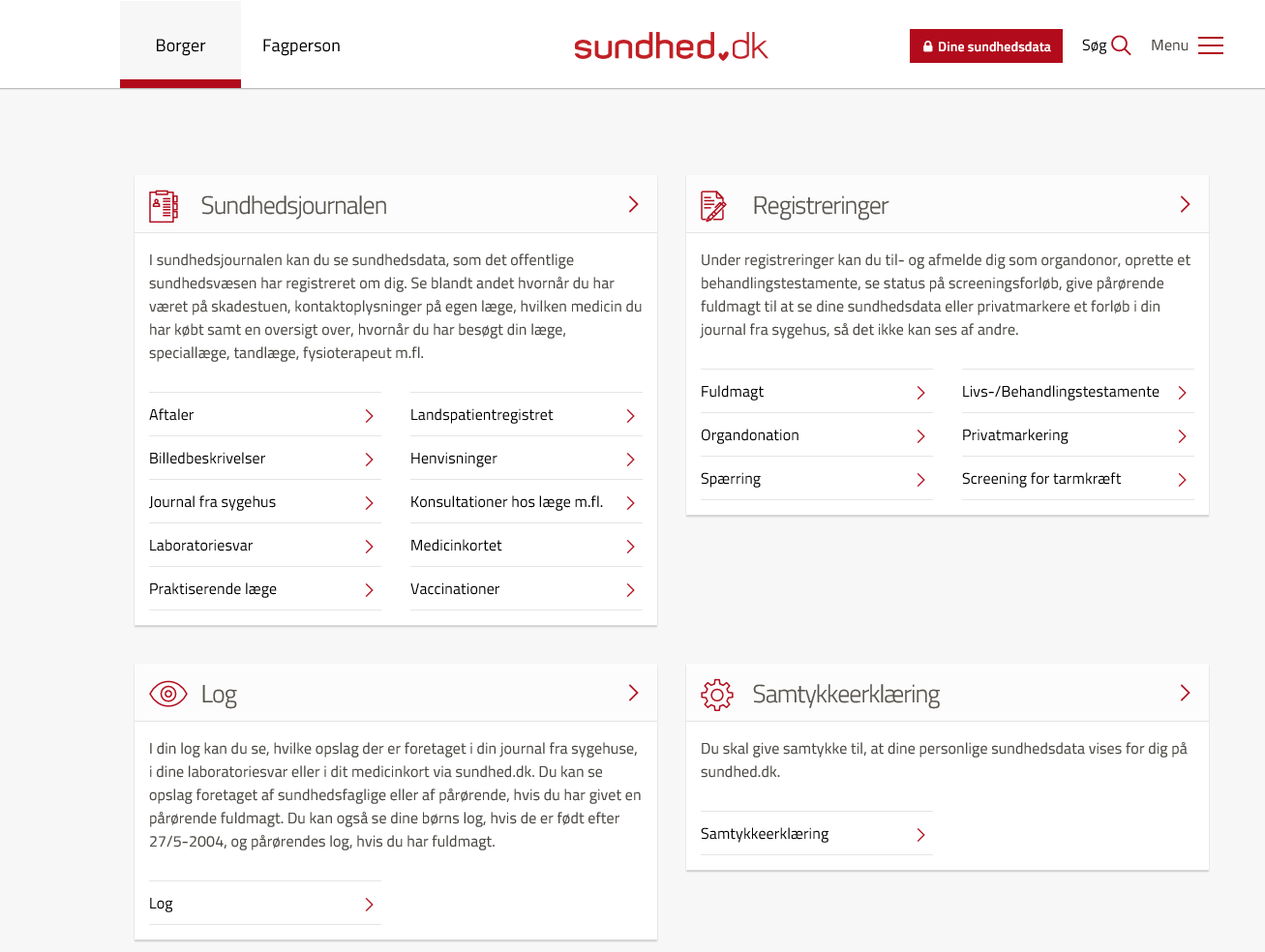 41
Spærring i Sundhed.dk
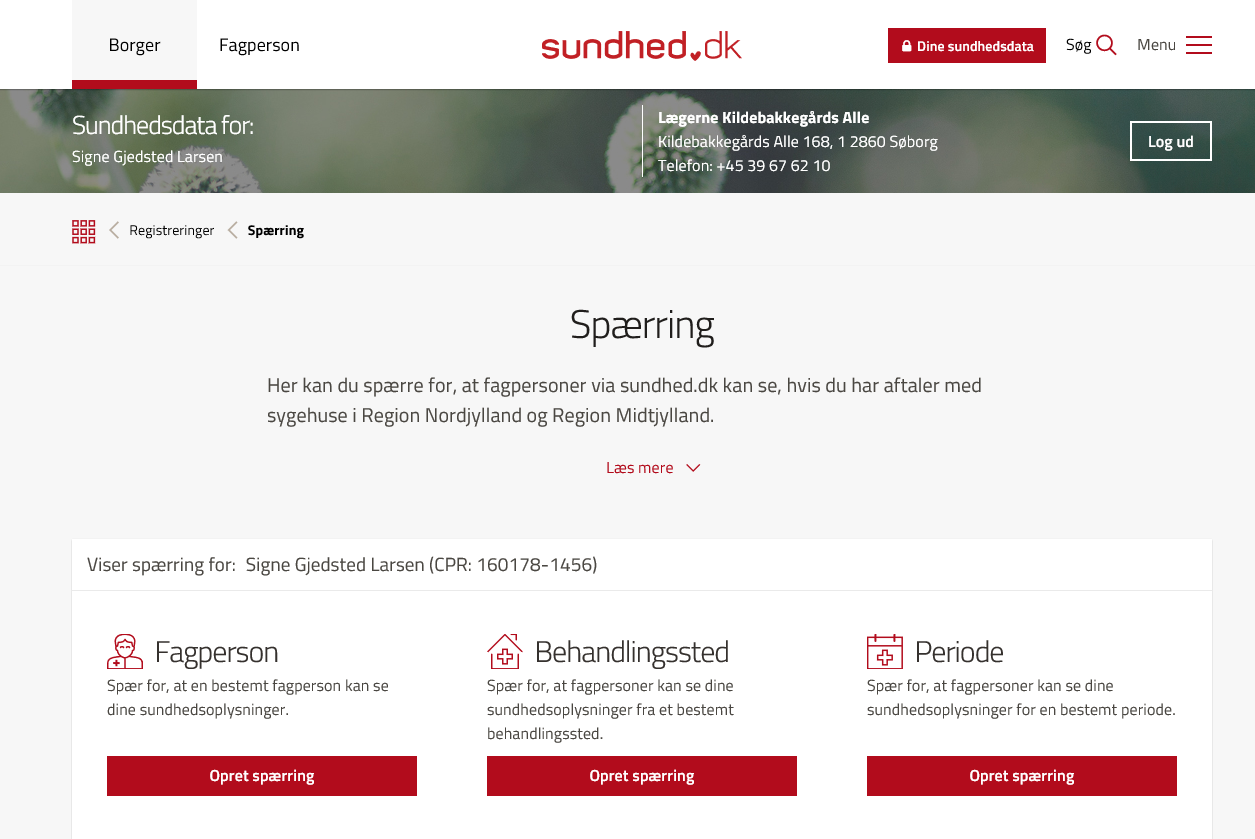 42
Hvordan går det i Region Hovedstaden
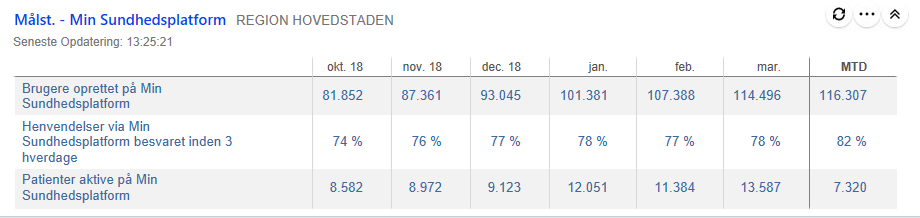 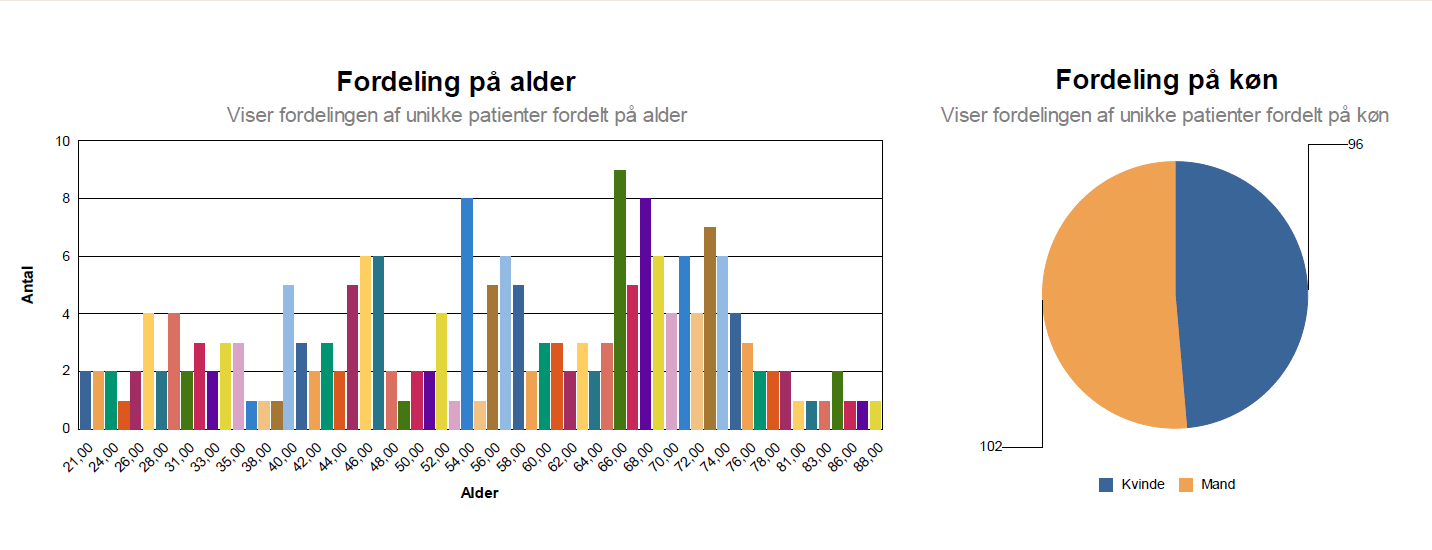 43
Søge hjælp selv…
44
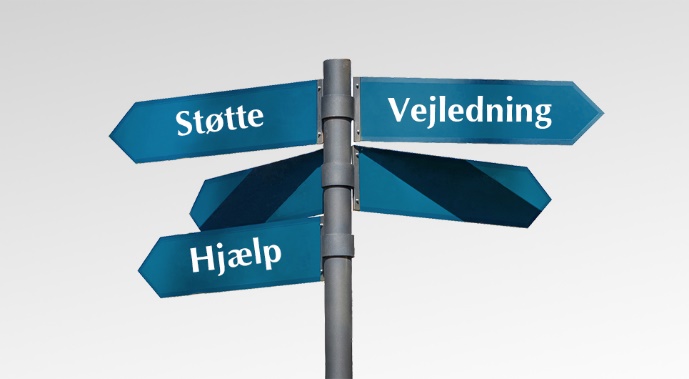 Hvordan man få hjælp som patient?
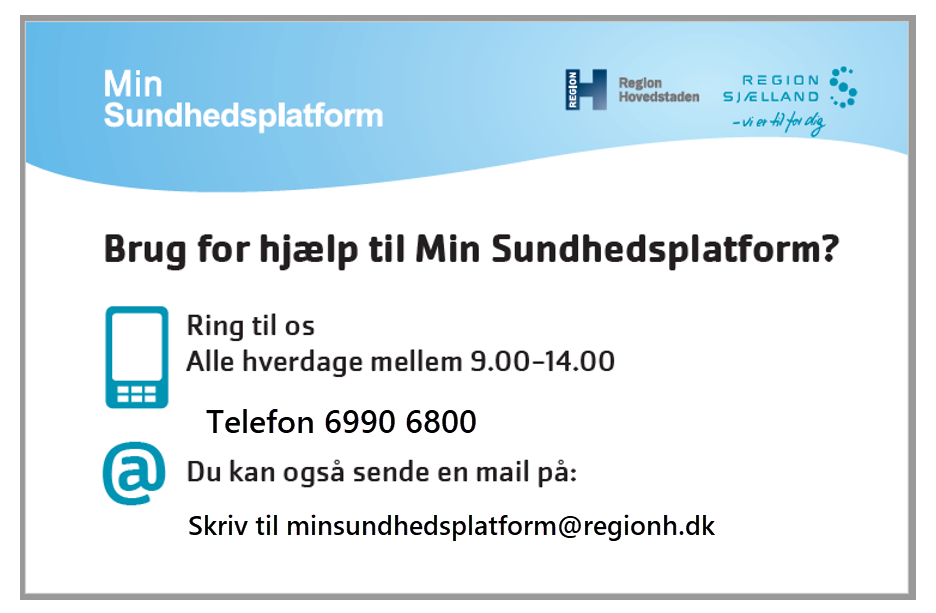 45